ASH 2022 Congress Report
BTKi and Bcl2i in B-cell malignancies and AML
Contents (i)
BTK, Bruton’s tyrosine kinase; CLL, chronic lymphocytic leukemia; MRD, minimal residual disease; R/R, relapsed/refractory; SLL, small lymphocytic lymphoma
Contents (ii)
AML, acute myeloid leukemia; BTK, Bruton’s tyrosine kinase; FL, follicular lymphoma; MCL, mantle cell lymphoma; MZL, marginal zone lymphoma; R/R, relapsed/refractory
ALPINE
Zanubrutinib vs ibrutinib in R/R CLL
ALPINE study design
A randomized Phase 3 study of zanubrutinib compared with ibrutinib in patients with R/R CLL/SLL
R/R CLL/SLL with ≥ 1 prior treatment 
(Planned N=600, Actual N=652)
Key inclusion criteria 
R/R to ≥1 prior systemic therapy for CLL/SLL
Measurable lymphadenopathy by CT or MRI
Key exclusion criteria
Prior BTK inhibitor therapy 
Treatment with warfarin or other vitamin K antagonists
Primary endpoint
ORR (PR+CR) noninferiority and superiority (by investigator)
Key secondary endpoints 
PFS
Incidence of atrial fibrillation
Other secondary endpoints 
DoR, OS
Time to treatment failure
PR-L or higher 
Patient-reported outcomes 
Safety
Zanubrutinib 
160 mg BID
R
1:1
Ibrutinib
420 mg QD
Overall response rate noninferiority and superiority were demonstrated in the ORR interim and final analyses; PFS was tested for noninferiority under hierarchical testing when 205 events had occurred.
Treatment until disease progression or unacceptable toxicity
Stratification factors:
Age, geographic region, refractoriness, del(17p)/TP53
BID, twice daily; BTK, Bruton’s tyrosine kinase; CLL, chronic lymphocytic leukemia; CR, complete response; CT, computed tomography; DoR, duration of response; MRI, magnetic resonance imaging; ORR, overall response rate; OS, overall survival; PFS, progression-free survival; PR, partial response; PR-L, partial response with lymphocytosis; QD, once daily; R/R, relapsed/refractory; SLL, small lymphocytic lymphoma. 
Brown et al, Abstract #LBA6 presented at ASH 2022.
Progression-free survival
PFS in the zanubrutinib arm was significantly superior to ibrutinib by IRC
PFS favored zanubrutinib across all subgroups 
PFS in the zanubrutinib arm was improved in patients with del(17p)/TP53mut
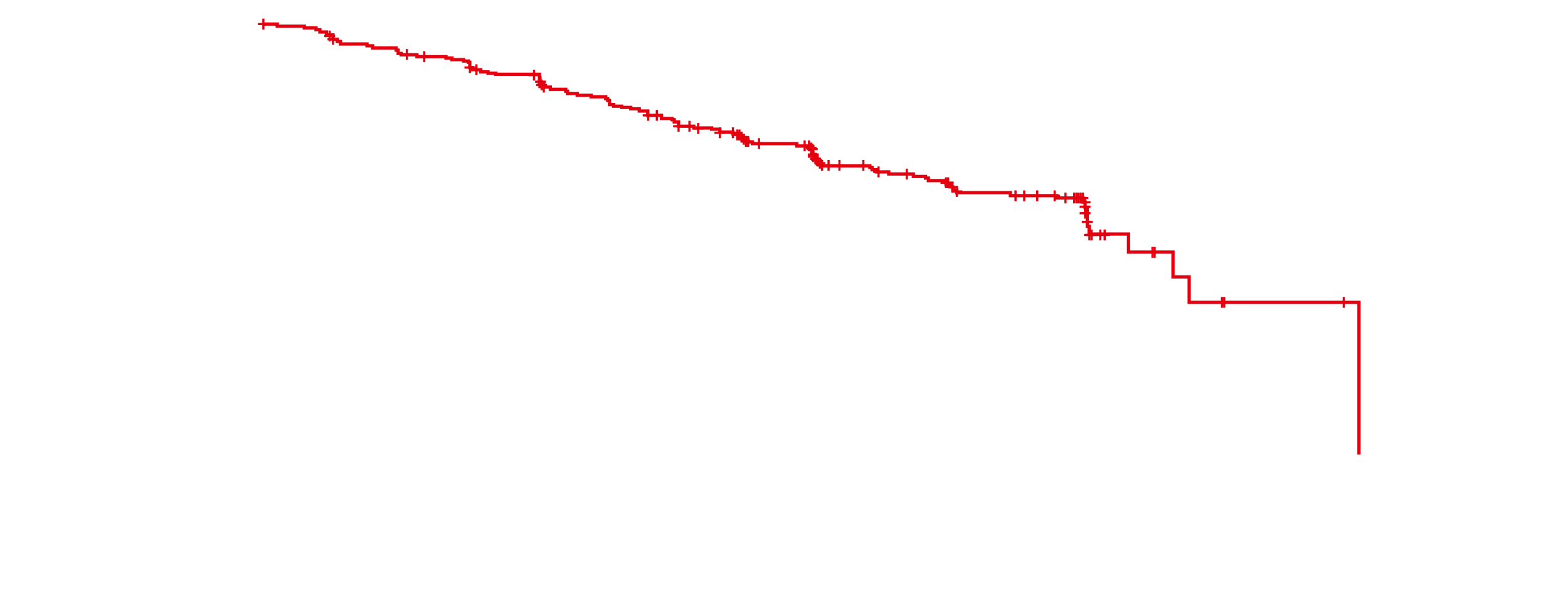 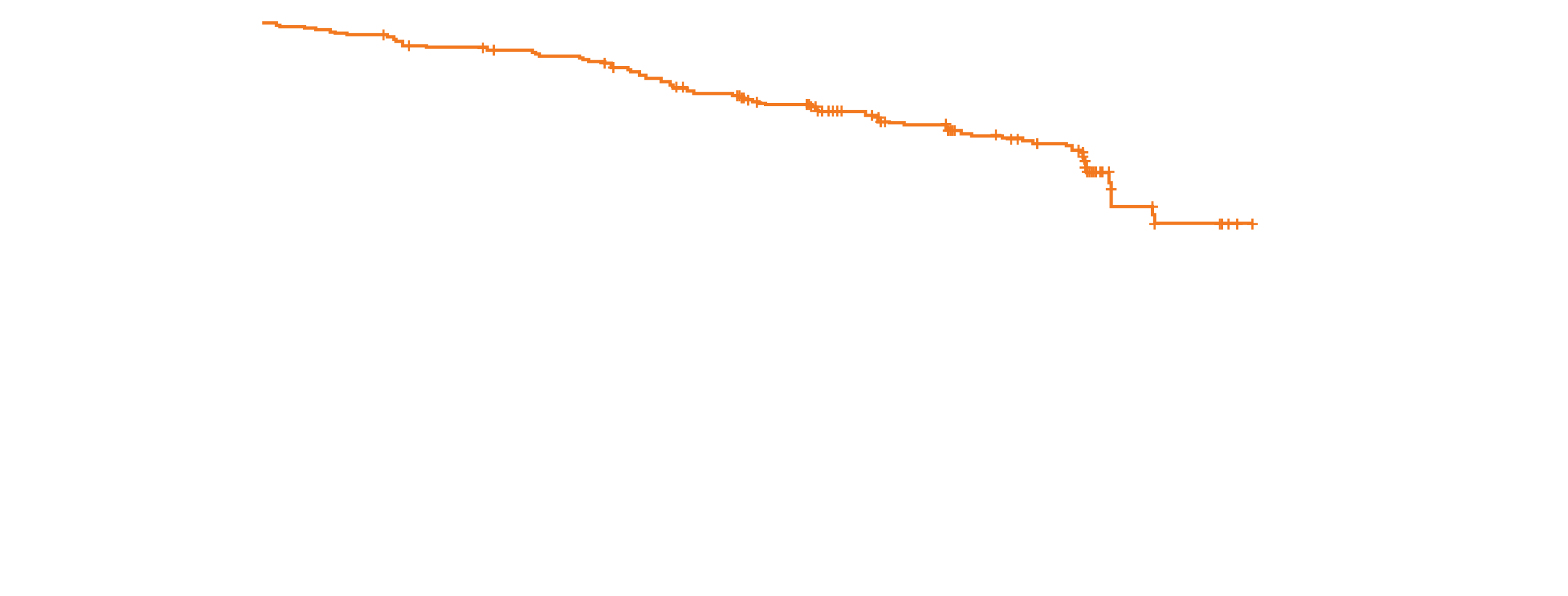 79.5%
67.3%
PFS events,
n (%)
88 (26.9)
120 (36.9)
Zanubrutinib
Ibrutinib
Hazard ratio (95% CI)=0.65 (0.49-0.86)
Two-sided P=0.0024
Median study follow-up of 29.6 months
Data cutoff: 8 Aug 2022.
CI, confidence interval; IRC, independent review committee; PFS, progression-free survival; 
Brown et al, Abstract #LBA6 presented at ASH 2022.
ORR (IRC assessed)
2.4
Zanubrutinib demonstrated a higher ORR as assessed by IRC
NA+DC+NE
4.3
0.9
4.9
2.2
PD
10.5
5.5
SD
79.5
7.4
PR-L
69.8
PR+nPR
Best overall response, %
CR+CRi
ORR=86.2%
nominal, two-sided P=0.0007
ORR=75.7%
6.7
5.8
Zanubrutinib
Ibrutinib
Data cutoff: 8 Aug 2022. 
CR, complete response; CRi, complete response with incomplete bone marrow recovery; DC, discontinued prior to first assessment; NA, not assessed; NE, not evaluable; ORR, overall response rate; nPR, nodular partial response; PR, partial response; PR-L, partial response with lymphocytosis; PD, progressive disease; SD, stable response. 
Brown et al, Abstract #LBA6 presented at ASH 2022
Overall survival
There were fewer deaths with zanubrutinib compared with ibrutinib
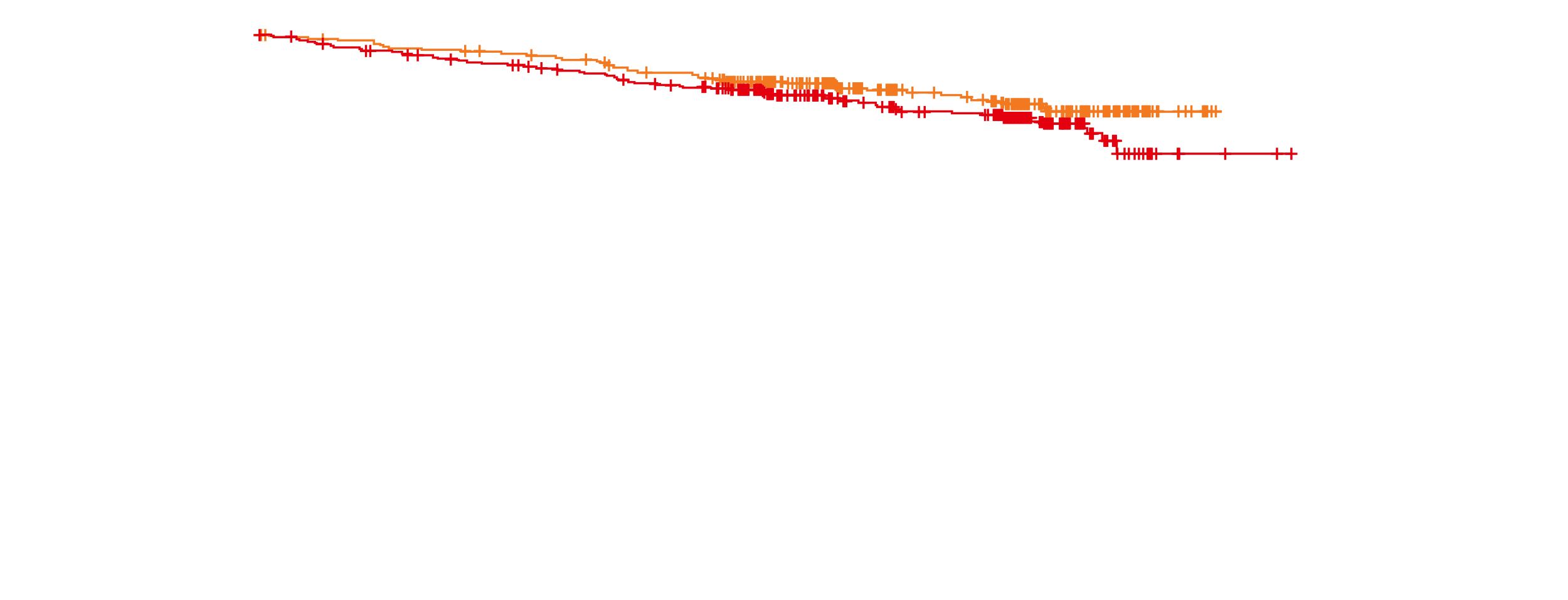 OS events,
n (%)
48 (14.7)
60 (18.5)
Zanubrutinib
Ibrutinib
Hazard ratio (95% CI)=0.76 (0.51-1.11)
Data cutoff: 8 Aug 2022.
CI, confidence interval; OS, overall survival; 
Brown et al, Abstract #LBA6 presented at ASH 2022.
Overall safety/tolerability summary
Zanubrutinib safety profile was favorable to ibrutinib
Data cutoff: 8 Aug 2022.
Brown et al, Abstract #LBA6 presented at ASH 2022.
Cardiac profile
Zanubrutinib had a favorable cardiac profile
Lower rate of cardiac events and treatment discontinuation
Lower rate of serious cardiac adverse events reported with zanubrutinib
Atrial fibrillation/flutter (n=2)
MI/ACS (n=2)
CHF (n=2)
Fatal cardiac events: 
Zanubrutinib, n=0 (0%)
Ibrutinib, n=6 (1.9%)
aCardiac deaths. One death not listed due to myocardial infarction with ibrutinib discontinuation due to diarrhea 14 days prior to the fatal event.
ACS, acute coronary syndrome; CHF, congestive heart failure; MI, myocardial infarction. 
Brown et al, Abstract #LBA6 presented at ASH 2022.
Atrial fibrillation/flutter events
There were fewer atrial fibrillation/flutter events with zanubrutinib
5.2% vs 13.3%
nominal, two-sided P=0.0004
Zanubrutinib
Ibrutinib
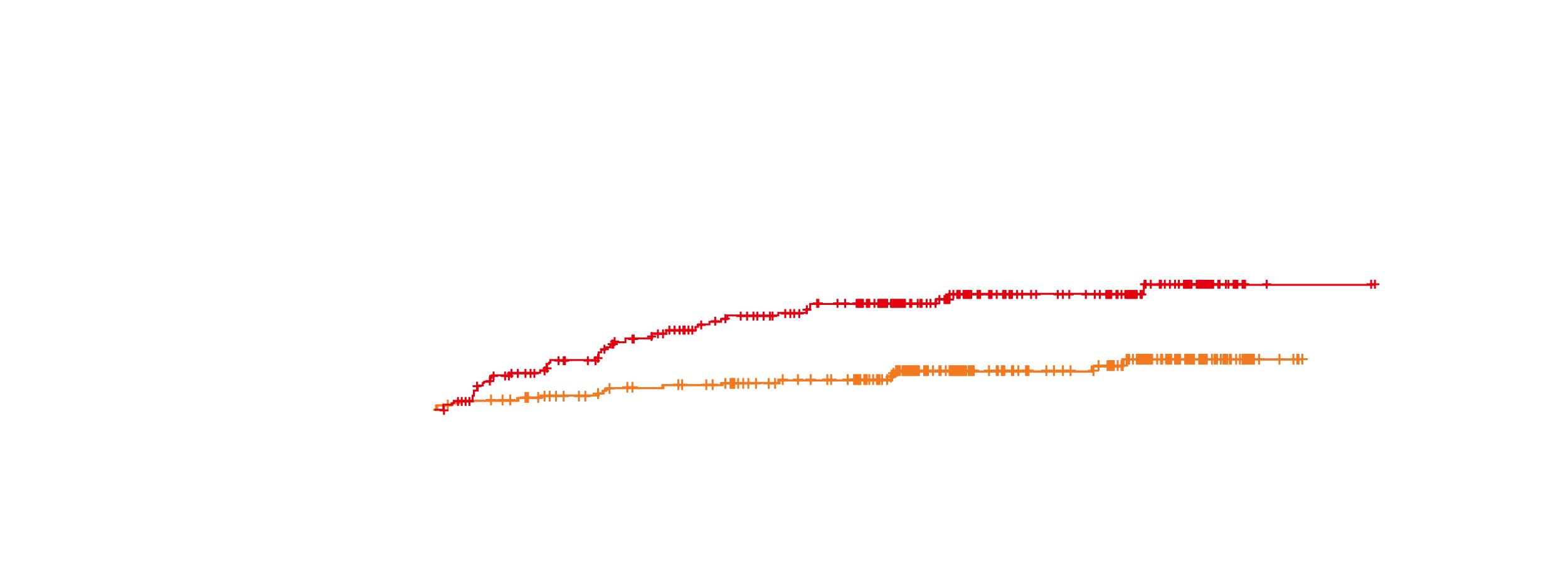 Data cutoff: 8 Aug 2022.
Brown et al, Abstract #LBA6 presented at ASH 2022.
Conclusions
Zanubrutinib demonstrated superior PFS over ibrutinib in patients with R/R CLL/SLL
PFS benefit seen across all major subgroups, including del(17p)/TP53mut population
Zanubrutinib has a favorable safety profile compared with ibrutinib 
Lower rate of grade ≥3 and serious AEs, fewer AEs leading to treatment discontinuation and dose reduction
Zanubrutinib has a better cardiac profile than ibrutinib with lower rates of atrial fibrillation, serious cardiac events, cardiac events leading to treatment discontinuation, and fatal cardiac events 
ALPINE is the first study to demonstrate PFS superiority in a head-to-head comparison of BTK inhibitors in patients with R/R CLL/SLL
zanubrutinib has now proven superiority to ibrutinib in both PFS and ORR
AE, adverse event; BTK, Bruton’s tyrosine kinase; CLL, chronic lymphocytic leukemia; ORR, overall response rate; PFS, progression-free survival; R/R, relapsed/refractory; SLL, small lymphocytic lymphoma.  
Brown et al, Abstract #LBA6 presented at ASH 2022.
BGB-11417 +/- zanubrutinib in CLL/SLL
A Phase 1 study
BGB-11417 +/- zanubrutinib in CLL study design
A Phase 1 open-label dose escalation and expansion study of the Bcl2 inhibitor BGB-11417 in patients with mature B-cell malignancies
RP2D
(per cohort)
RP2D
(per cohort)
Part 2
Expansion

Independent disease-specific cohorts:
R/R CLL/SLL, FL, DLBCL, MCL, MZL, WM
Part 1
Dose escalation

Independent disease-specific cohorts:
R/R CLL/SLL, FL, DLBCL, MCL, MZL, WM
BGB-11417
BGB-11417
Part 3
Dose escalation


Independent disease-specific cohorts:
R/R CLL/SLL, MCL, TN CLL/SLL
Part 4
Expansion


Independent disease-specific cohorts:
R/R CLL/SLL, MCL, TN CLL/SLL
BGB-11417
BGB-11417
Zanubrutinib
Zanubrutinib
Red: Data presented here are for the CLL/SLL cohort
Bcl2, B-cell lymphoma 2; CLL, chronic lymphocytic leukemia; DLBCL, diffuse large B-cell lymphoma; FL, follicular lymphoma; MCL, mantle cell lymphoma; MZL, marginal zone lymphoma; RP2D, recommended Phase 2 dose; R/R, relapsed/refractory; SLL, small lymphocytic lymphoma; TN, treatment naïve, WM, Waldenström’s macroglobulinemia. 
Cheah et al, Abstract #962 presented at ASH 2022.
Dosing, dose escalation and dose ramp-up schedules
Dosing and dose escalation
Dose ramp-up schedules
Example of BGB-11417 weekly ramp-up (combination, 160 mg target dose level)
DOSE LEVEL 5
640 mg
Zanubrutinibpre-treatment(8-12 weeks)
BGB-11417 ramp-up begins
DOSE LEVEL 4
320 mg
SMC
160 mg 
QD W8+
80 mg 
QD W7+
40 mg 
QD W6
DOSE LEVEL 3
160 mg
SMC
20 mg 
QD W5
10 mg 
QD W4
5 mg 
QD W3
2 mg 
QD W2
DOSE LEVEL 280 mg
SMC
1 mg 
QD W1
DOSE LEVEL 1
40 mg
SMC
Zanubrutinib 320 mg QD or 160 mg BID
Zanubrutinib 320 mg QD or 160 mg BID
Example of BGB-11417 daily ramp-up (combination, 160 mg target dose level)
D26
Zanubrutinibpre-treatment(8-12 weeks)
BGB-11417 ramp-up begins
160
BGB-11417 dosed QD ≤30 minutes after a low-fat meal

For combination therapy, zanubrutinib (160 mg BID or 320 mg QD) started 8-12 weeks (depending on tumor burden) before starting BGB-11417

Five potential planned dose levels for all dose escalation cohorts
Starting target dose level for a cohort may be >40 mg if established as safe in other cohorts per SMCa
120
100
160 mg 
QD D2
D21
80
60
D14
50
50
50
D7
40
30
25
20
15
15
15
13
10
8
6
5
5
5
4
3
2
1
TLS prophylaxis included hydration, started 24-48 hrs prior to first dose. Allopurinol started 2-3 days prior to first dose and rasburicase as indicated. Hospitalization for observation was initially required for each new ramp-up dose level for first 3 dose levels but the requirement has been removed per SMC
aSafety monitoring committee (SMC) review of dose-level cohort data before dose escalation.
BID, twice daily; D, day; QD, once daily; SMC, safety monitoring committee; W, week. 
Cheah et al, Abstract #962 presented at ASH 2022.
Summary of AEs and DLTs
Only 1 DLT of febrile neutropenia noted among patients with CLL with BGB-11417 monotherapy at 80 mg; no DLTs were observed to date with the combination therapy at any dose level

Toxicity does not seem dose-dependent

These AEs are consistent with BGB-11417 NHL data1, which tested through 640 mg with no MTD reached
AE, adverse event; CLL, chronic lymphocytic leukemia; DLT, dose-limiting toxicity; MTD, maximum tolerated dose; NHL, non-Hodgkin’s lymphoma; TEAE, treatment-emergent adverse event. 
1. Soumerai, et al. ASH 2022. Abstract 4201.
Cheah et al, Abstract #962 presented at ASH 2022.
Most frequent AEs
BGB-11417 monotherapy, n=8 
(events in ≥2 patients)
BGB-11417 + zanubrutinib, n=71a,b
(events in ≥5 patients)
50.0 (4/8)
1.4 (1/71)
25.0 (2/8)
14.1 (10/71)
1.4 (1/71)
1.4 (1/71)
aIncludes 21 patients who are still in zanubrutinib pretreatment phase and have not yet received BGB-11417. bIncludes 46 patients who are TN.
AE, adverse event; ALT, alanine transaminase; GERD, gastroesophageal reflux disease; TN, treatment naïve; URTI, upper respiratory tract infection.  
Cheah et al, Abstract #962 presented at ASH 2022.
Selected TEAEs
TLS:  
No clinical TLS and only one lab TLS observed 
Lab TLS patient had high tumor burden receiving monotherapya
The pre-dose urate was elevated the phosphate rose post-dose
No TLS was observed with daily ramp-up (TN combination at 320 mg; n=3)

GI toxicity: Diarrhea was mostly grade 1
Monotherapy grade ≥2: 12.5%; combination grade ≥2: 5.6% and grade 3: n=1

Neutropenia:
G-CSF useb: monotherapy 4/8 (50%) patients; combination 10/71 (14.1%) patients
Only 3/78 (3.8%) patients used more than one course of G-CSF to treat neutropenia
aHigh tumor burden is any node ≥10 cm or a node ≥5 and <10 cm with an ALC ≥25x109/L. If a patient is not classified as “high” they are classified as “low.” bIncludes all patients reporting G-CSF use during treatment, regardless of whether used for neutropenia or otherwise.
G-CSF, granulocyte colony-stimulating factor, GI, gastrointestinal; TLS, tumor lysis syndrome; TN, treatment naïve. 
Cheah et al, Abstract #962 presented at ASH 2022.
Reduction in absolute lymphocyte count
Equivalent ALC reduction (%) by dose after weekly ramp-up
BGB-11417a
Venetoclax11
640 mg
320 mg
160 mg
80 mg
40 mg
20 mg
10 mg
200 mg
5 mg
100 mg
2 mg
50 mg
1 mg
20 mg
N=
46
44
44
43
42
41
36
29
6
1
N=35
100
90% reduction in ALC
75
Baseline ALC, %
50
25
0
28
1
2
3
4
5
6
7
8
9
10
0
7
21
14
Weeks
Days
Absolute lymphocyte count dropped by ~90% after weekly ramp-up to 40 mg (BGB-11417 at 40 mg ≈ venetoclax at 200 mg [1:5])
Only data from patients with an ALC >5x109/L at baseline are included. Box plots represent median and 10th-90th percentiles. 
aMinimum ALC among 1 week of each dose level was used for calculation. N represents the number of patients who completed weekly dosing at dose level underneath. ALC data were pooled from both monotherapy (n=7) and combination therapy (n=39) cohorts because no difference was observed.
1. Roberts et al. N Engl J Med 2016;374(4):311-322.
Cheah et al, Abstract #962 presented at ASH 2022.
Overall response rate
an=2 (R/R) and n=11 (TN) have responded after zanubrutinib pretreatment but have not yet had response assessment on combination treatment: they are not included here. b40 mg: n=1; 80 mg: n=1. c40 mg: n=1; 80 mg: n=2; 160 mg: n=3. d160 mg: n=2. e40 mg: n=1; 80 mg: n=1. f40 mg: n=2; 80 mg: n=3; 160 mg: n=3 ; 320 mg: n=5. g160 mg: n=9. CR, complete response; ORR, overall response rate; PD, progressive disease; PR, partial response; R/R, relapsed/refractory; SD, stable disease.
Cheah et al, Abstract #962 presented at ASH 2022.
Blood minimal residual disease
Blood MRD negativity was observed at ≥80 mg after 6 months (mono and combo in R/R CLL/SLL) 

uMRD rate increased with longer follow-up and higher dose (160 mg and 320 mg are immature)
BGB-11417 monotherapy
BGB-11417 + zanubrutinib
80 mg
R/R
(n=4)
160 mg
R/R
(n=2)
40 mg
R/R
(n=3)
80 mg
R/R
(n=5)
160 mg
R/R
(n=6)
160 mg
TN
(n=10)
320 mg
R/R
(n=2)
Data cutoff: 29 October 2022.
MRD was measured by ERIC flow cytometry with 10-4 sensitivity. aIn MRD-evaluable population, which was defined as patients who tested at least 1 postbaseline MRD sample. bFrom BGB-11417 first dose to first blood uMRD4; uMRD4 is defined as CLL cells out of total nucleated cells less than 10-4. 
CLL, chronic lymphocytic leukemia; MRD, minimal residual disease; R/R, relapsed/refractory; SLL, small lymphocytic lymphoma; TN, Treatment naïve; uMRD, undetectable minimal residual disease. 
Cheah et al, Abstract #962 presented at ASH 2022.
Conclusions
BGB-11417, alone or in combination with zanubrutinib, was well tolerated
Dose escalation continues to 640 mg with only one DLT; MTD not achieved
Grade ≥3 neutropenia and grade ≥2 diarrhea were uncommon and manageable
Only one laboratory TLS was seen; TLS was mitigated by the prophylactic measures and ramp-up schedule
Promising efficacy is seen in monotherapy and in combination with zanubrutinib in R/R and in TN CLL/SLL
Based on ALC reduction, BGB-11417 may be ~5X as potent as venetoclax by dose
MRD data are preliminary but appear promising
A venetoclax-treated CLL/SLL cohort is recruiting
ALC, absolute lymphocyte count; CLL, chronic lymphocytic leukemia; DLT, dose limiting toxicity; MRD, minimal residual disease; MTD, maximum tolerated dose; R/R, relapsed/refractory; SLL, small lymphocytic lymphoma; TLS, tumor lysis syndrome. 
Cheah et al, Abstract #962 presented at ASH 2022.
CAPTIVATE
Treatment outcomes after undetectable MRD with 1L ibrutinib plus venetoclax: fixed duration treatment versus continued ibrutinib
CAPTIVATE study design
An international, multicenter Phase 2 study evaluating 1L ibrutinib plus venetoclax in patients with treatment naïve CLL/SLL
+1 cycleb
3 cyclesa
ibrutinib
lead-in
MRD-guided randomization
12 cyclesa
ibrutinib
+ venetoclax
MRD
Ibr + Ven
Ibrutinib (n=31)
Placebo (n=43)
Unconfirmed uMRD
Randomize 1:1 (open-label)
Confirmed uMRD
Randomize 1:1 (double-blind)
Ibrutinib + venetoclax (n=32)
Ibrutinib (n=43)
The CAPTIVATE study comprises 2 cohorts: FD1 and MRD2
In the MRD cohort (reported here), after completion of Ibr +Ven, patients with confirmed uMRDc were randomly assigned to double-blind treatment with placebo (i.e., a fixed-duration regimen), or continued ibrutinib
aOne cycle=28 days. bDuring MRD status confirmation and tumor response assessment. cConfirmed uMRD was defined as uMRD serially over at least 3 cycles in both peripheral blood and bone marrow. Patients who achieved confirmed uMRD with ibr + ven were randomly assigned 1:1 to double-blinded treatment with placebo or single-agent ibrutinib.
CLL, chronic lymphocytic leukemia; SLL, small lymphocytic lymphoma; FD, fixed duration; Ibr, ibrutinib; MRD, minimal residual disease; Ven, venetoclax. 
1. Tam CS et al. Blood. 2022;139:3278-3289. 2. Wierda, WG. J Clin Oncol, 2021;39:3853-3865.
Allan et al, Abstract #92 presented at ASH 2022.
Disease-free survival
3-year disease-free survival (DFS)a rates remain not significantly different between confirmed uMRD treatment arms
A median 41 months after stopping treatment, the 3-year DFSa rate in the placebo arm remains similar to that in the ibrutinib arm (85% vs 93%)
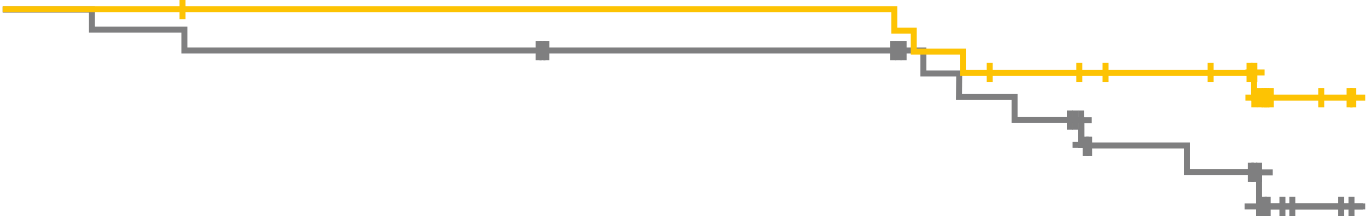 Ibrutrinib
Placebo
Start of randomized treatment
Pre-randomization treatment withIbr + Ven
0
3
6
9
12
15
18
21
24
27
30
33
36
39
42
aDFS was defined as time from randomization to MRD relapse, PD per investigator assessment, or death, whichever occurred first.
CI, confidence interval; DFS, disease-free survival, Ibr, ibrutinib; PD, progressive disease; uMRD, undetectable minimal residual disease; Ven, venetoclax. 
Allan et al, Abstract #92 presented at ASH 2022.
Complete response rates
in confirmed uMRD patients
14% improvement
Complete response rates were steady or increased with an additional year of follow-up
CRs were durable, with no significant difference in duration of CR between treatment arms at 42 months of follow-up.
12% improvement
Best CR rate, %
n=35
n=31
n=31
n=29
n=27
n=26
n=26
n=22
CR, complete response; Ibr, ibrutinib; uMRD, undetectable minimal residual disease; yr, year.
Allan et al, Abstract #92 presented at ASH 2022.
MRD status of evaluable patients
MRD negativity rates were sustained 3-years post-randomization and similar in patients randomized to placebo vs continued ibrutinib
The sustainability of MRD negativity in the ITT population was comparable to that observed in the evaluable population
Ibrutinib arm (ITT): 77% (33/43), 60% (26/43) and 63% (27/43) at 12, 24, and 36 cycles post-randomization, respectively
Placebo arm (ITT): 84% (36/43), 56% (24/43), and 58% (25/43) at 12, 24, and 36 cycles post-randomization, respectively
100%
n=43
100%
n=43
77%
n=33
84%
n=36
76%
n=26
75%
n=24
75%
n=27
74%
n=25
MRD negativea; <10-4
MRD positive; ≥10-4
Off MRD follow-upb
MRD status of evaluable patients, %
n=5
n=7
n=6
n=7
n=9
n=5
n=4
n=2
n=2
n=2
n=1
n=1
12 cycles
post-randomization
24 cycles
post-randomization
36 cycles
post-randomization
Pre-randomization
aMRD negative status <10-4 by 8-color flow cytometry. bOff MRD follow-up included patients who met any one of the criteria: progressive disease, initiation of subsequent therapy, death, or withdrawal from study.
ITT, intention-to-treat; MRD, minimal residual disease. 
Allan et al, Abstract #92 presented at ASH 2022.
Ibrutinib mutated IGHV
Placebo unmutated IGHV
Ibrutinib
Placebo
Ibrutinib unmutated IGHV
Placebo mutated IGHV
Progression-free survival
PFS in confirmed uMRD patients
PFS by IGHV mutational status
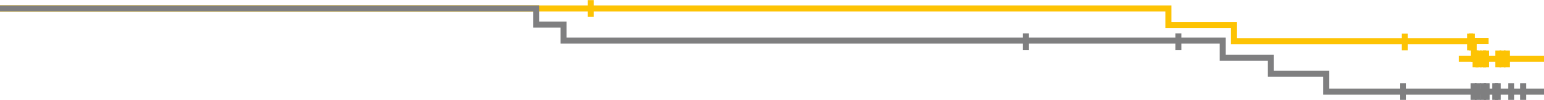 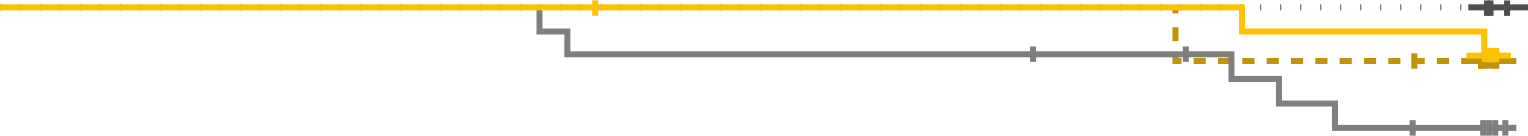 Pre-randomization treatment withIbr + Ven
Start of randomized treatment
Start of randomized treatment
Pre-randomization treatment withIbr + Ven
At 48 months, PFS was 88% (95% CI, 74‒95) with placebo and 95% (95% CI, 82‒99) with continued ibrutinib
PD and retreatment outcomes: 3 of 7 patients with PD in the placebo arm have initiated retreatment with ibrutinib; all 3 patients had PR. 2 patients in the ibrutinib arm had PD; none have initiated retreatment
At 48 months, PFS rates among patients with unmutated IGHV were similar to those of the total population
CI, confidence interval; PD, progressive disease; PFS, progression-free survival; PR, partial response; IGHV, immunoglobulin heavy chain gene; uMRD, undetectable minimal residual disease. 
Allan et al, Abstract #92 presented at ASH 2022.
Ibrutinib
Placebo
Overall survival
Overall survival rates continued to be high across study arms
No deaths occurred in either arm during the last 12 months of follow-up
Pre-randomizationtreatment withlbr + Ven
Start of randomized treatment
0
6
12
18
24
30
36
42
48
54
CI, confidence interval; ibr, ibrutinib; OS, overall survival; ven,  venetoclax 
Allan et al, Abstract #92 presented at ASH 2022.
Efficacy outcomes in patients with del(17p), TP53 mutation orcomplex karyotype
Outcomes were consistent with the total population, although sample size is small in the placebo arm
aIn ibrutinib arm, 20 high-risk: 13 del(17p)/TP53 + 7 CK without del(17p)/TP53. In the placebo arm, 6 high-risk: 2 del(17p)/TP53 + 4 CK without del(17p)/TP53 
CK, complex karyotype, DFS,  disease-free survival; OS, overall survival; PFS, progression-free survival. 
.Allan et al, Abstract #92 presented at ASH 2022.
Adverse events
Arthralgia
Hypertension
Neutropenia
Diarrhea
n=9/43
n=6/43
n=24/43
n=15/43
Pre-randomization
Pre-randomization
Pre-randomization
Pre-randomization
n=12/43
n=3/43
n=4/43
n=13/43
n=3/43
n=1/43
n=1/43
1 yr post-randomization
1 yr post-randomization
1 yr post-randomization
1 yr post-randomization
n=10/43
n=5/43
n=4/41
n=1/41
n =1/41
2 yrs post-randomization
2 yrs post-randomization
2 yrs post-randomization
2 yrs post-randomization
n=2/41
n=1/41
n=4/41
n=2/41
n=1/41
n=3/38
n=1/38
3 yrs post-randomization
3 yrs post-randomization
3 yrs post-randomization
3 yrs post-randomization
n=4/41
n=3/38
Placebo
Ibrutinib
100
100
100
100
50
50
50
50
0
0
0
0
50
50
50
50
100
100
100
100
Any grade AE, %
Any grade AE, %
Any grade AE, %
Any grade AE, %
Atrial fibrillation
Pre-randomization
n=33/43
n=27/43
1 yr post-randomization
n=1/43
n=3/43
2 yrs post-randomization
n=3/41
3 yrs post-randomization
n=1/41
n=3/38
100
50
0
50
100
Any grade AE, %
The incidence of AEs post-randomization was generally infrequent
During the 3-year post-randomization period:
0 and 1 new atrial fibrillation events (any grade) occurred in the placebo and ibrutinib arms, respectively
No new grade ≥3 hemorrhage events occurred in either arm
AE, adverse event; yr, year.
Allan et al, Abstract #92 presented at ASH 2022.
Conclusions
First-line Ibr + Ven is an all-oral, once-daily, chemotherapy-free regimen that continues to provide deep, durable responses in patients with CLL at 56 months median follow-up
Patients with confirmed uMRD had 4-year PFS rates ≥88% and 4-year OS rates ≥98% across ibrutinib and placebo arms
A median 41 months after completing Ibr + Ven, the durability of uMRD and 3-year DFS rate of 85% in the placebo arm (representing a fixed-duration regimen) further support the potential for durable treatment-free remissions in the majority of treated patients
Together with the observed safety and efficacy shown in the randomized Phase 3 GLOW study in older unfit patients, these CAPTIVATE results demonstrate a favorable benefit-risk profile with fixed-duration Ibr + Ven
CLL, chronic lymphocytic leukemia; DFS, disease-free survival; Ibr, ibrutinib; OS, overall survival; PFS, progression-free survival; uMRD, undetectable minimal residual disease; Ven, venetoclax. 
Allan et al, Abstract #92 presented at ASH 2022.
CLL2-GIVe
Obinutuzumab, ibrutinib, and venetoclax in untreated CLL patients with 17p deletion/TP53 mutation
CLL2-GIVe study design
Prospective, multicenter phase 2 trial evaluating obinutuzumab, ibrutinib and venetoclax in previously untreated CLL patients with 17p deletion and/or TP53 mutation
Follow-up
Induction
Consolidation
Maintenance
Eligibility criteria (n=41)
Previously untreated CLL patients
Del(17p) and/or TP53mut
Adequate renal function (CrCl > 50 ml/min)
Obinutuzumab (IV):
100 mg/900 mg d1/2
1000 mg C1, d8/15
1000 mg C2-6, d1

Ibrutinib (PO):
420 mg/d C1-15 (-C36)

Venetoclax (PO):
ramp-up 20 mg–400 mg  C1, d22 – C2, d28
400 mg/d C3-12
First restaging at cycle 15[Stop ibrutinib if uMRD at cycles 9 and 12 and CR/CRi at cycle 15]
Obinutuzumab
Venetoclax
Ibrutinib
Ibrutinib
Primary endpoint
CR rate at  cycle 15
Secondary endpoints
PFS, OS, EFS
Safety
MRD levels
6 cycles
6 cycles
MRD
C9
C12
C15
C36
C42
CLL, chronic lymphocytic leukemia; CR, complete response; CrCl, creatinine clearance; CRi, CR with incomplete hematologic recovery; del, deletion; EFS, event-free survival; IV, intravenous; MRD, minimal residual disease; mut, mutation; OS, overall survival; PFS, progression-free survival; PO, per os, by mouth; uMRD, undetectable MRD.
Huber et al, Abstract #343 presented at ASH 2022.
CR rate at final restaging and MRD results
uMRD: <10-4
MRD intermediate: ≥10-4, <10-2 
MRD positive: ≥10-2
100%
PRa41.5%
90%
80%
70%
60%
Overall response rate 100%
CR/ CRi
58.5%
50%
40%
95% CI: 42.1-73.7p<0.001
30%
20%
10%
0%
a7.3% not assessable due to 2 deaths at C3 and C9, and 1 withdrawal of informed consent at C9.
BM, bone marrow; CI, confidence interval; CR, complete response; CRi, CR with incomplete hematologic recovery; MRD, minimal residual disease; PB, peripheral blood; PR, partial response; uMRD, undetectable MRD.
Huber et al, Abstract #343 presented at ASH 2022.
Progression-free survival and overall survival
1.0
1.0
0.8
0.8
0.6
0.6
0.4
0.4
36-month PFS: 79.9%
36-month OS: 92.6%
0.2
0.2
0.0
0.0
Median follow-up was 38.4 months (range, 3.7-44.9).
OS, overall survival; PFS, progression-free survival.
Huber et al, Abstract #343 presented at ASH 2022.
Correlation between PFS and genetics
PFS and del(17p)
PFS and complex karyotypea
PFS and IGHV mutational status
1.0
1.0
1.0
0.8
0.8
0.8
0.6
0.6
0.6
Log-rank test:
P-value 0.012
Log-rank test:
P-value 0.215
Log-rank test:
P-value 0.147
0.4
0.4
0.4
0.2
0.2
0.2
0.0
0.0
0.0
aKaryotype: 2 patients were not evaluable.
del, deletion; CKT, complex karyotype; IGHV, immunoglobulin heavy chain gene; mo, months; PFS, progression-free survival.
Huber et al, Abstract #343 presented at ASH 2022.
Adverse events
Most frequent non-hematologic adverse events (>10%)
Most frequent hematologic adverse events (>10%)
Thrombocytopenia
0.0 ≥ Grade 3
0.0 ≥ Grade 3
0.0 ≥ Grade 3
0.0 ≥ Grade 3
0.0 ≥ Grade 3
17.1 ≥ Grade 3
0.0 ≥ Grade 3
Most common infections (MedRDA coding system):
Respiratory tract infections (n=31; 33%)
Infections pathogen unspecified (n=22, 24%)
Gastrointestinal infections (n=8; 9%)
Viral infections (n=8; 9%)
48.8 ≥ Grade 3
2.4 ≥ Grade 3
0.0 ≥ Grade 3
0.0 ≥ Grade 3
0.0 ≥ Grade 3
2.4 ≥ Grade 3
0.0 ≥ Grade 3
2.4 ≥ Grade 3
7.3 ≥ Grade 3
0.0 ≥ Grade 3
19.5 ≥ Grade 3
MedDRA, medical dictionary for regulatory activities.
Huber et al, Abstract #343 presented at ASH 2022.
Overview of the most frequent AEs ≥ grade 3 over time
Neutropenia
Thrombocytopenia
Tumour lysis syndrome
Anemia
Infusion-related reaction
Febrile neutropenia
Hypertension
Atrial fibrillation
Patients, %
Only adverse events with an occurrence of >5% were considered (except for atrial fibrillation and hypertension)
AE, adverse event.
Huber et al, Abstract #343 presented at ASH 2022.
Conclusions
Efficacy
The GIVe regimen: promising 1st line time-limited therapy in high-risk CLL patients
CR rate of 58.5% and uMRD rate in PB of 78.0% and BM of 65.9% after 15 cycles of therapy
Durable responses at 3 years (36-month PFS: 79.9%; 36-month OS: 92.6%)
Safety
Manageable safety profile: monitoring for infections, supportive measures
Appearance of AEs is highest in cycles 1-6 and decreases during the course of treatment
AE, adverse event; BM, bone marrow; CLL, chronic lymphocytic leukemia; CR, complete response; GIVe, obinutuzumab-ibrutinib-venetoclax; OS, overall survival; PB, peripheral blood; PFS, progression-free survival; uMRD, undetectable minimal residual disease. 
Huber et al, Abstract #343 presented at ASH 2022.
BRUIN
Efficacy of pirtobrutinib in covalent BTK-inhibitor pre-treated relapsed / refractory CLL/SLL: Additional patients and extended follow-up
BRUIN study design
A phase 1/2 dose escalation and expansion study of pirtobrutinib in R/R CLL/SLL patients
Safety population
Efficacy population
Prior BTKia
n=247
CLL/SLL
n=317
Prior BTKi
n=282
Eligibility criteria
Age ≥18
ECOG PS 0-2
Active disease and in need of treatment
Previously treated
Pirtobrutinib
Phase 1 25 to 300 mg QD
Phase 2 200 mg QD
N=773
BTKi naïve
n=35
MCL
n=166
Supplemental cohortb
n=35
Otherc
n=290
Key endpoints
Safety/tolerability
Determine MTD and RP2D
Pharmacokinetics
Efficacy according to ORR and DoR as assessed by IRC
aTo ensure adequate follow-up, the primary efficacy population included all CLL/SLL patients who enrolled prior to 5 November 2021. bEnrolled after 5 November 2021. cOther includes DLBCL, WM, FL, MZL, Richter transformation, B-PLL, Hairy cell leukemia, PCNSL, and other transformation.
B-PLL, B-cell prolymphocytic leukemia; BTKi, Bruton’s tyrosine kinase inhibitor; CLL, chronic lymphocytic leukemia; DLBCL, diffuse large B-cell lymphoma; DoR, duration of response; ECOG PS, Eastern Cooperative Oncology Group performance score; FL, follicular lymphoma; IRC, independent review committee; MCL, mantle cell lymphoma; MTD, maximum tolerated dose; MZL, marginal zone lymphoma; ORR, overall response rate; PCNSL, primary central nervous system lymphoma; QD, daily; RP2D, recommended Phase 2 dose; R/R, relapsed/refractory; SLL, small lymphocytic lymphoma; WM, Waldenström’s macroglobulinemia.
Mato et al, Abstract #961 presented at ASH 2022.
Efficacy in prior BTKi patients
100
Prior BTKi discontinuation for progression
Prior BTKi discontinuation for toxicity/other
75
Ж
Prior BCL2 inhibitor
Ж
50
Ж
Ж
25
Ж
Change in sum of products of
diameters from baseline, %
0
Ж
Ж
-25
Ж
Ж
-50
Ж
Ж
Ж
Ж
Ж
Ж
Ж
Ж
Ж
Ж
Ж
Ж
Ж
Ж
Ж
Ж
Ж
Ж
Ж
-75
Ж
Ж
Ж
Ж
Ж
Ж
Ж
Ж
Ж
Ж
Ж
Ж
Ж
Ж
Ж
Ж
Ж
Ж
Ж
Ж
Ж
Ж
Ж
Ж
Ж
Ж
Ж
Ж
Ж
Ж
Ж
Ж
Ж
Ж
Ж
Ж
Ж
Ж
Ж
Ж
Ж
Ж
Ж
Ж
Ж
Ж
Ж
-100
Ж
Ж
Ж
Ж
Ж
Ж
Ж
Ж
Ж
Ж
Ж
Ж
Ж
Data cutoff: 29 July 2022. Data for 24 patients are not shown in the waterfall plot due to no measurable target lesions identified by CT at baseline, discontinuation prior to first response assessment, or lack of adequate imaging in follow-up. aORR includes patients with a best response of CR, PR, and PR-L. Response status according to independent review committee assessment.
BCL2, B-cell lymphoma 2; BTKi, Bruton's tyrosine kinase inhibitor; CI, confidence interval; CLL, chronic lymphocytic leukemia; CR, complete response; CT, computed tomography; ORR, overall response rate; PR, partial response; PR-L, partial response with lymphocytosis; SD, stable disease; SLL, small lymphocytic lymphoma.
Mato et al, Abstract #961 presented at ASH 2022.
PFS in prior BTKi patients
All prior BTKi patients
Median prior lines=3
Prior BTKi and BCL2i patients
Median prior lines=5
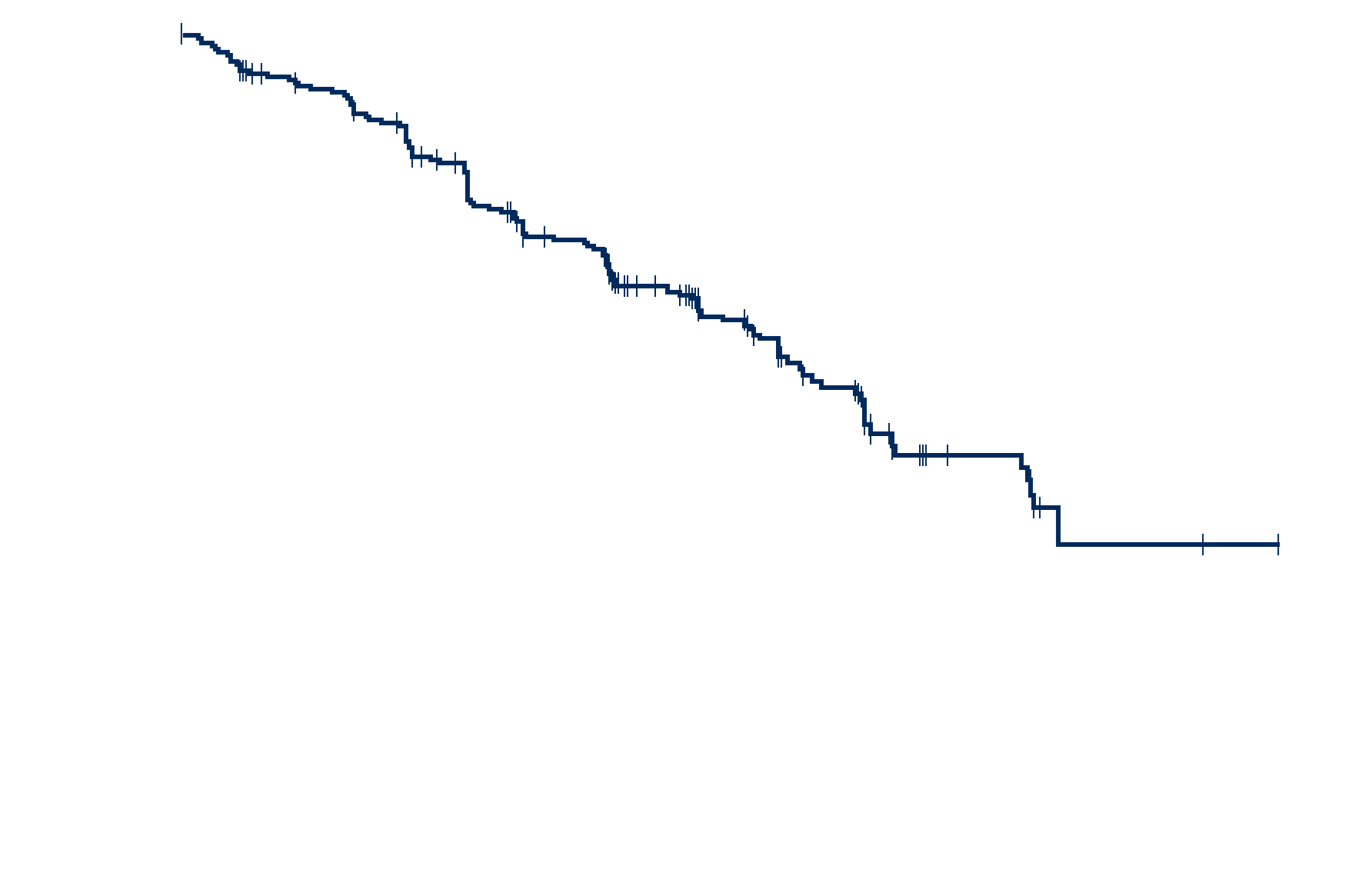 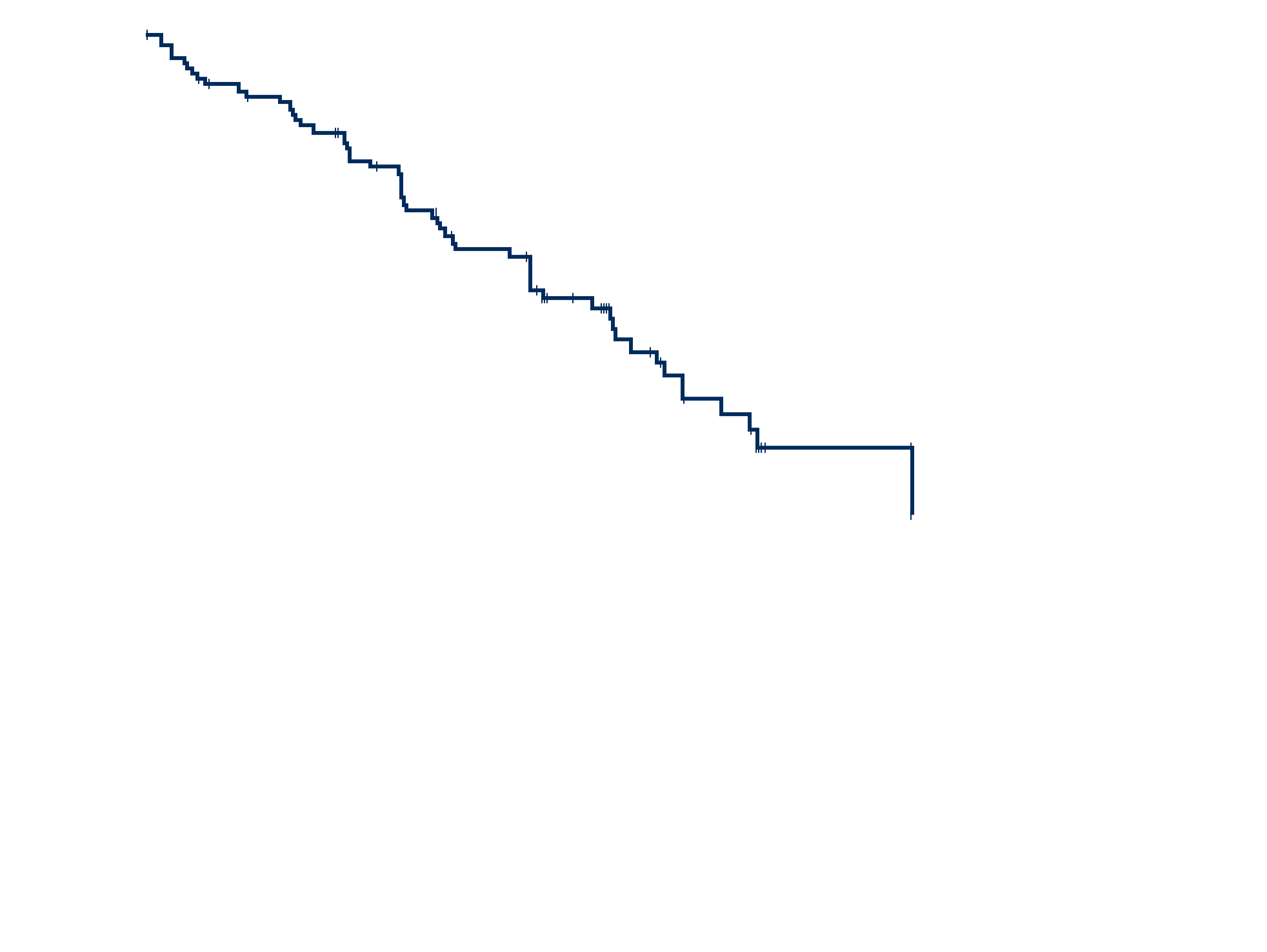 87.4%
83.4%
68.9%
60.9%
56.2%
42.2%
Median follow-up: 19.4 months
Median follow-up: 18.2 months
Data cutoff: 29 July 2022. Response status according to independent review committee assessment.
BCL2, B-cell lymphoma 2; BTKi, Bruton's tyrosine kinase inhibitor; CI, confidence interval; PFS, progression-free survival.
Mato et al, Abstract #961 presented at ASH 2022.
ORR in CLL/SLL subgroups
0
25
50
75
100
0
25
50
75
100
Data cutoff: 29 July 2022. aPrior therapy labels indicate that  patients received at least the prior therapy, rows are not mutually exclusive. bPatients with available mutation data who progressed on any prior BTKi. cResponse includes partial response with lymphocytosis. Response status according to independent review committee assessment.
BCL2, B-cell lymphoma 2; BTKi, Bruton's tyrosine kinase inhibitor; CI, confidence interval; CIT, chemoimmunotherapy; CLL, chronic lymphocytic leukemia; del, deletion; ECOG PS, Eastern Cooperative Oncology Group performance score; IGHV, immunoglobulin heavy chain gene; ORR, overall response rate; SLL, small lymphocytic lymphoma.
Mato et al, Abstract #961 presented at ASH 2022.
PFS in CLL/SLL subgroups
BTK C481 mutation statusa,b
del(17p) and/or TP53 mutationa
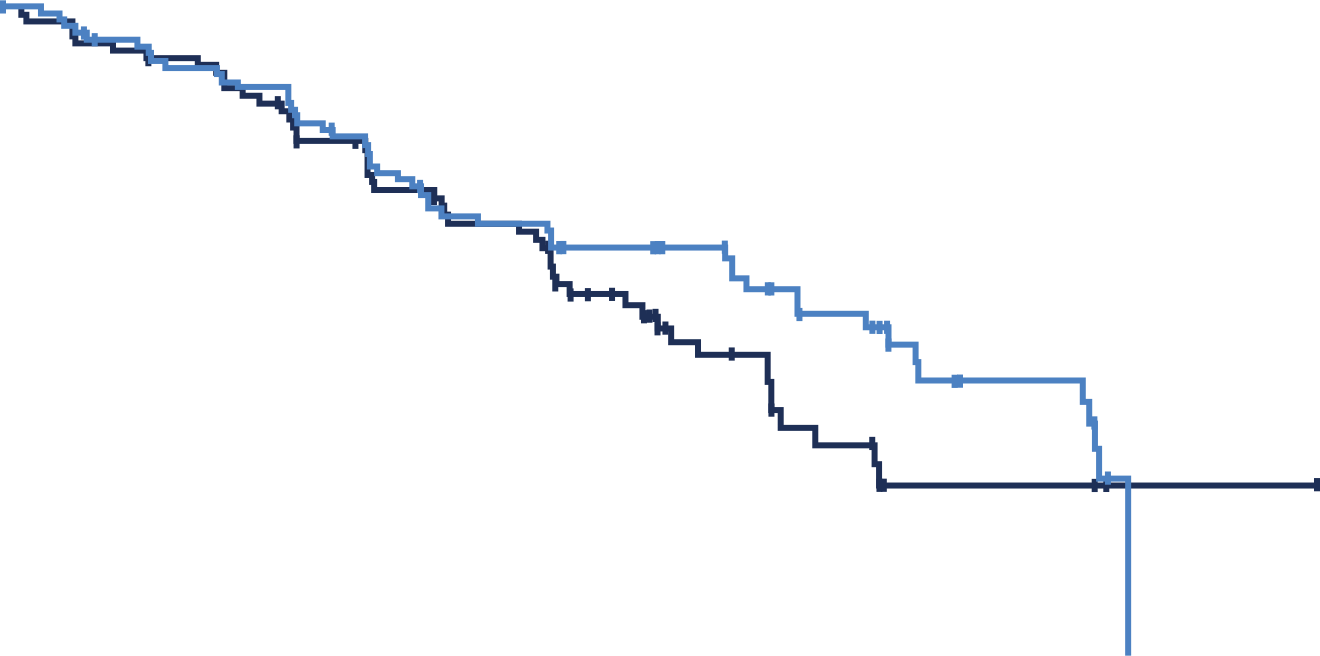 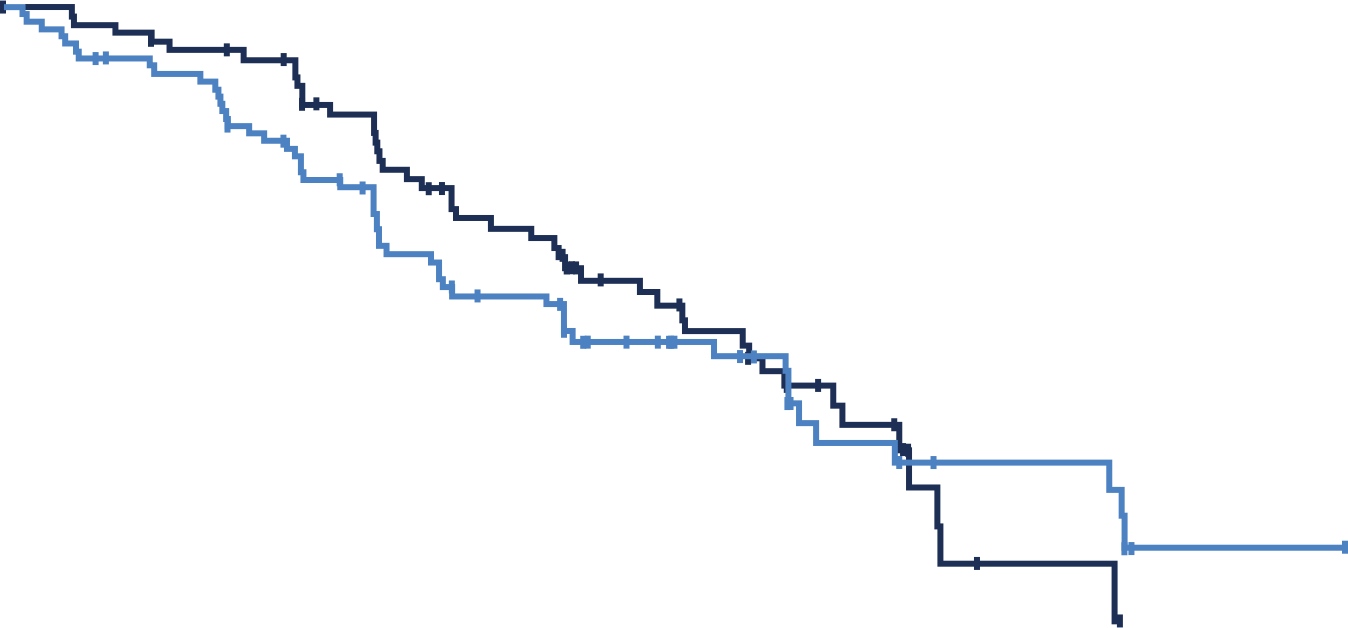 Months from first dose
Months from first dose
Data cutoff: 29 July 2022. Response status according to independent review committee assessment. aBTK C481 mutation status, del(17p), and TP53 mutation status were centrally determined and based on pre-treatment samples. bPatients with available mutation data who progressed on any prior BTKi. 
BTK, Bruton's tyrosine kinase; CI, confidence interval; CLL, chronic lymphocytic leukemia; del, deletion; PFS, progression-free survival; SLL, small lymphocytic lymphoma.
Mato et al, Abstract #961 presented at ASH 2022.
PFS in CLL/SLL subgroups
Age
Prior BTKi, CIT, BCL2i, and PI3Ki therapy
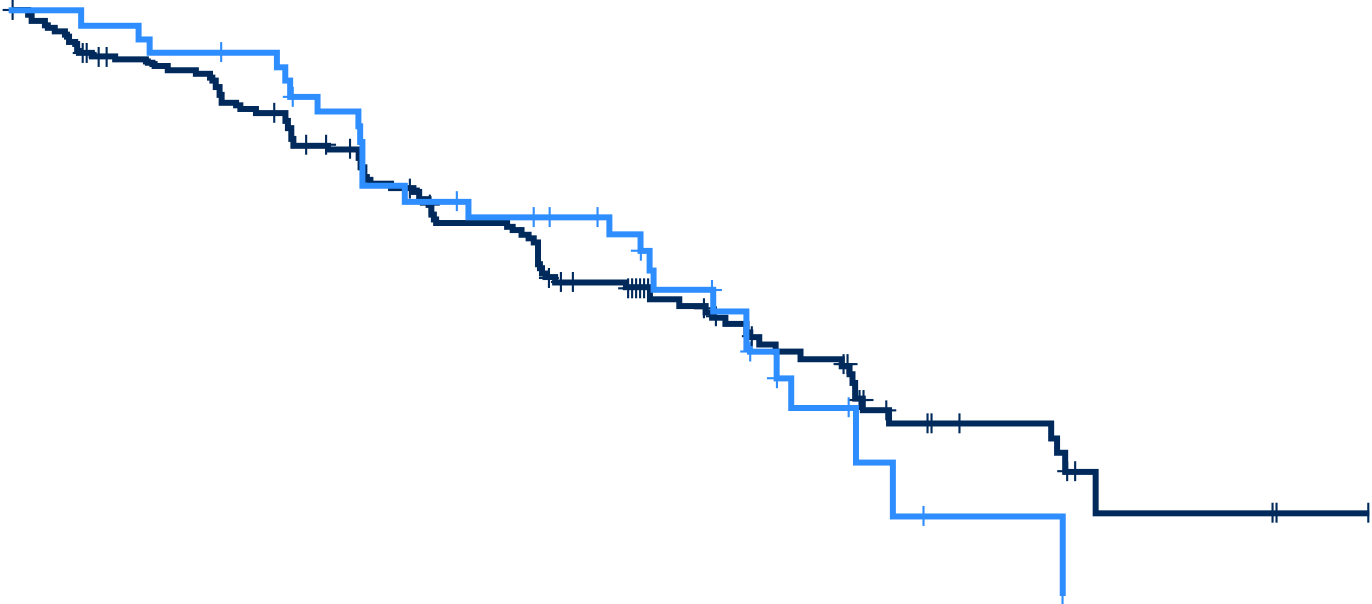 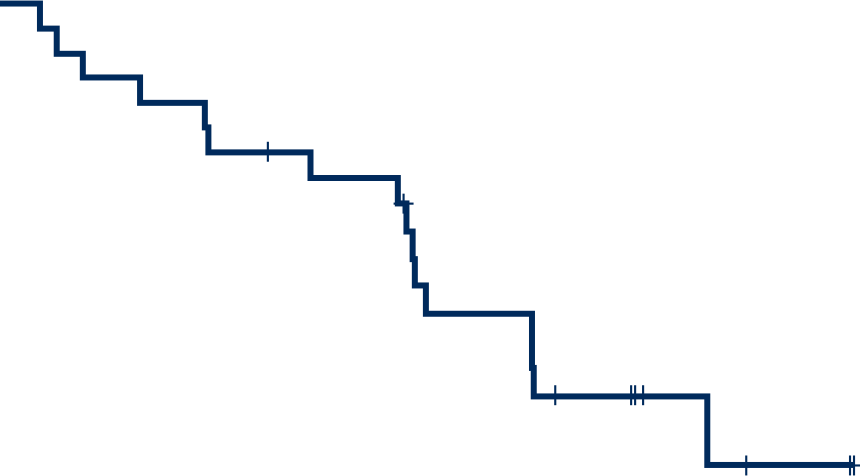 Months from first dose
Months from first dose
Data cutoff: 29 July 2022. Response status according to independent review committee assessment. aBTK C481 mutation status, del(17p), and TP53 mutation status were centrally determined and based on pre-treatment samples. bPatients with available mutation data who progressed on any prior BTKi. 
BCL2, B-cell lymphoma 2; BTKi, Bruton's tyrosine kinase inhibitor; CI, confidence interval; CIT, chemoimmunotherapy; CLL, chronic lymphocytic leukemia; PFS, progression-free survival; SLL, small lymphocytic lymphoma.
Mato et al, Abstract #961 presented at ASH 2022.
Safety profile
Median time on treatment for the overall safety population was 9.6 months
Discontinuations due to treatment-related AEs occurred in 2.6% (n=20) of all patients
Dose reductions due to treatment-related AEs occurred in 4.5% (n=35) of all patients
Overall and CLL/SLL safety profiles are generally consistent
Data cutoff: 29 July 2022. aAggregate of neutropenia and neutrophil count decreased. bAEs of special interest are those that were previously associated with covalent BTK inhibitors. cAggregate of contusion, petechiae, ecchymosis, and increased tendency to bruise. dAggregate of all preferred terms including rash. eAggregate of all preferred terms including hematoma or hemorrhage. fAggregate of atrial fibrillation and atrial flutter. gOf the 22 total atrial fibrillation/flutter TEAEs in the overall safety population, 7 occurred in patients with a prior medical history of atrial fibrillation.
AE, adverse event; BTK, Bruton's tyrosine kinase; CLL, chronic lymphocytic leukemia; SLL, small lymphocytic lymphoma; TEAE, treatment-emergent adverse event.
Mato et al, Abstract #961 presented at ASH 2022.
Conclusions
With more than 2 years of additional data, pirtobrutinib continues to demonstrate clinically meaningful and durable efficacy in CLL/SLL patients previously treated with BTK inhibitors
Favorable efficacy was observed regardless of BTK C481 and TP53 and/or del(17p) mutation status, age, and in those with additional lines of therapy
Notably, this was observed in patients with relapsed/refractory disease after prior treatment with BTKi and BCL2i
Consistently high overall response rates were observed across all subgroups
Pirtobrutinib continues to be well-tolerated with low rates of grade ≥3 AEs and discontinuation due to drug-related toxicity
AE, adverse event; BCL2, B-cell lymphoma 2; BTK, Bruton's tyrosine kinase; CLL, chronic lymphocytic leukemia; del, deletion; SLL, small lymphocytic lymphoma.
Mato et al, Abstract #961 presented at ASH 2022.
BRUIN
Efficacy of pirtobrutinib, a highly selective, non-covalent (reversible) BTK inhibitor in R/R WM
BRUIN study design
Multicenter Phase 1/2 dose escalation and expansion study of pirtobrutinib in R/R WM
Efficacy population
Safety population
CLL/SLL
n=317
Key endpoints
Safety/tolerability
Determine MTD and RP2D
Pharmacokinetics
Efficacy according to ORR and DoR as assessed by investigator based on modified IWWM6 criteria
Eligibility criteria
Age ≥18
ECOG PS 0-2
Active disease and in need of treatment
Previously treated
MCL
n=166
Pirtobrutinib
Phase 1 25 to 300 mg QD
Phase 2 200 mg QD
N=773
Prior cBTKi
n=63
WM
n=80
cBTKi naïve
n=17
Othera
n=210
Data cutoff: 29 July 2022. aOther includes DLBCL, Richter transformation, FL, MZL, B-PLL. Hairy cell leukemia, PCNSL, and other transformation.
B-PLL, B-cell prolymphocytic leukemia; cBTKi, covalent Bruton’s tyrosine kinase inhibitor; CLL, chronic lymphocytic leukemia; DLBCL, diffuse large B-cell lymphoma; DoR, duration of response; ECOG PS, Eastern Cooperative Oncology Group performance score; FL, follicular lymphoma; IWWM6, 6th International Workshop on WM; MCL, mantle cell lymphoma; MTD, maximum tolerated dose; MZL, marginal zone lymphoma; ORR, overall response rate; PCNSL, primary central nervous system lymphoma; QD, daily; RP2D, recommended Phase 2 dose; R/R, relapsed/refractory; SLL, small lymphocytic lymphoma; WM, Waldenström’s macroglobulinemia.
Palomba et al, Abstract #229 presented at ASH 2022.
Efficacy
100
Prior cBTKi discontinuation for progression
Prior cBTKi discontinuation for toxicity/other
75
cBTKi naïve
50
25
Maximum % change in IgM values from baseline
0
#
-25
Ж
Ж
#
-50
#
#
-75
#
#
Ж
Ж
#
-100
Prior BCL-2 inhibitor
Ж
MYD88 negative
#
Data cutoff: 29 July 2022. Data for 4 patients are not shown in the waterfall plot due to missing IgM values at baseline or response assessment. Response as assessed by investigator. aMajor response includes subjects with a best response of CR, VGPR, or PR. Total % may be different than the sum of the individual components due to rounding.
BCL2, B-cell lymphoma 2; cBTKi, covalent Bruton's tyrosine kinase inhibitor; CI, confidence interval; CR, complete response; IgM, immunoglobulin M; MR, minimal response; PR, partial response; SD, stable disease; VGPR, very good partial response; WM, Waldenström's macroglobulinemia.
Palomba et al, Abstract #229 presented at ASH 2022.
Major response rate in WM subgroups
0
25
50
75
100
Data cutoff: 29 July 2022. Response as assessed by investigator.
cBTKi, covalent Bruton's tyrosine kinase inhibitor; CI, confidence interval; CIT, chemoimmunotherapy; ECOG PS, Eastern Cooperative Oncology Group performance score; IPSS, International Prognostic Scoring System, WM, Waldenström's macroglobulinemia.  
Palomba et al, Abstract #229 presented at ASH 2022.
PFS and OS in prior cBTKi patients
PFS
OS
96,7%
86.5%
86.8%
81.7%
69.5%
57.1%
The median follow-up for PFS and OS in patients who received prior cBTKi was 14 and 16 months, respectively
55.6% (35/63) of patients who received prior cBTKi remain on pirtobrutinib
Data cutoff: 29 July 2022. Response as assessed by investigator.
cBTKi, covalent Bruton's tyrosine kinase inhibitor; CI, confidence interval; OS, overall survival; PFS, progression-free survival.
Palomba et al, Abstract #229 presented at ASH 2022.
Safety profile
Median time on treatment for the overall safety population was 9.6 months
Discontinuations due to treatment-related AEs occurred in 2.6% (n=20) of all patients
Dose reductions due to treatment-related AEs occurred in 4.5% (n=35) of all patients
Overall and WM safety profiles are generally consistent
Data cutoff: 29 July 2022. aAggregate of neutropenia and neutrophil count decreased. bAEs of special interest are those that were previously associated with covalent BTK inhibitors. cAggregate of contusion, petechiae, ecchymosis, and increased tendency to bruise. dAggregate of all preferred terms including rash. eAggregate of all preferred terms including hematoma or hemorrhage. fAggregate of atrial fibrillation and atrial flutter. gOf the 22 total atrial fibrillation/flutter TEAEs in the overall safety population, 7 occurred in patients with a prior medical history of atrial fibrillation.
AE, adverse event; BTK, Bruton's tyrosine kinase; TEAE, treatment-emergent adverse event; WM, Waldenström's macroglobulinemia.
Palomba et al, Abstract #229 presented at ASH 2022.
Conclusions
Pirtobrutinib demonstrated promising efficacy in this cohort of heavily pretreated relapsed/refractory WM patients, including among patients who received prior CIT and cBTKi
Major response rate among prior CIT + cBTKi patients was 68%
The depth of response observed, as identified by the favorable VGPR rate, is notable in the subset of patients with prior cBTKi therapy
Major response rate and VGPR rate among prior cBTKi patients was 67% and 24%, respectively
Pirtobrutinib continues to be well-tolerated with low rates of grade ≥3 AEs and discontinuation due to drug-related toxicity
Low rates of cBTKi-associated AEs were observed with pirtobrutinib
AE, adverse event; cBTKi, covalent Bruton's tyrosine kinase inhibitor; CIT, chemoimmunotherapy; VGPR, very good partial response.
Palomba et al, Abstract #229 presented at ASH 2022.
MAGNOLIA
Long-term efficacy and safety of zanubrutinib in patients with R/R MZL
MAGNOLIA study design
A Phase 2, multicenter, open-label, single-arm study
Eligibility (N=68)
Patients with R/R MZL who received ≥1 CD20-directed regimen
Primary endpoint
ORR by IRC using Lugano1
Secondary endpoints
ORR by PI
PFS
OS
DoR
Safety
Zanubrutinib monotherapy (160 mg BID)
Response based on the Lugano classification for NHL1 
PET-based criteria for patients with IRC-confirmed FDG-avid disease
CT-based criteria for non-FDG-avid patients
Additional sensitivity analysis for all evaluable patients using CT-based criteria
1Cheson et al. J Clin Oncol 2014;32(27):3059-3067.
BID, twice daily; CT, computerized tomography; DoR, duration of response; FDG, fluorodeoxyglucose; IRC, independent review committee; MZL, marginal zone lymphoma; NHL, non-Hodgkin's lymphoma; ORR, overall response rate; OS, overall survival; PET, positron emission tomography; PFS, progression-free survival; PI, principal investigator; R/R, relapsed/refractory.
Opat et al, Abstract #234 presented at ASH 2022.
Best overall response by IRC and investigator assessment
Data cutoff: 4 May 2022. aTwo patients were excluded from the efficacy population owing to lack of central confirmation of MZL. bPatients with IRC-confirmed FDG-avid disease were assessed by PET-based criteria; non–FDG-avid patients were assessed by CT-based Lugano criteria. cP-value for the primary endpoint was computed with the binomial exact test against the null hypothesis of ORR=30% with alternative of ORR > 30%. dFive (7.6%) patients with stable disease are remaining on study treatment (after 12-18 cycles). eIncludes one patient with FDG-avid disease who missed the PET scan at cycle 3 and was assessed as non-PD; CT showed stable disease at cycle 3. fAdditional sensitivity analysis using CT-based Lugano criteria for all 66-evaluable patients regardless of PET status at baseline. 
CI, confidence interval; CR, complete response; CT, computerized tomography; FDG, fluorodeoxyglucose; INV, investigator; IRC, independent review committee; MZL, marginal zone lymphoma; ORR, overall response rate; PD, progressive disease; PET, positron emission tomography; PR, partial response; SD, stable disease.
Opat et al, Abstract #234 presented at ASH 2022.
Best overall response by IRC and MZL subtypes
Best response, %
Data cutoff: 4 May 2022. aOne patient (extranodal MZL) who withdrew consent prior to the first disease assessment was not shown in the graph.
CR, complete response; IRC, independent review committee; MZL, marginal zone lymphoma; ORR, overall response rate; PD, progressive disease; PR, partial response; SD, stable disease.
Opat et al, Abstract #234 presented at ASH 2022.
PFS and DoR by MZL subtypes by IRC assessment
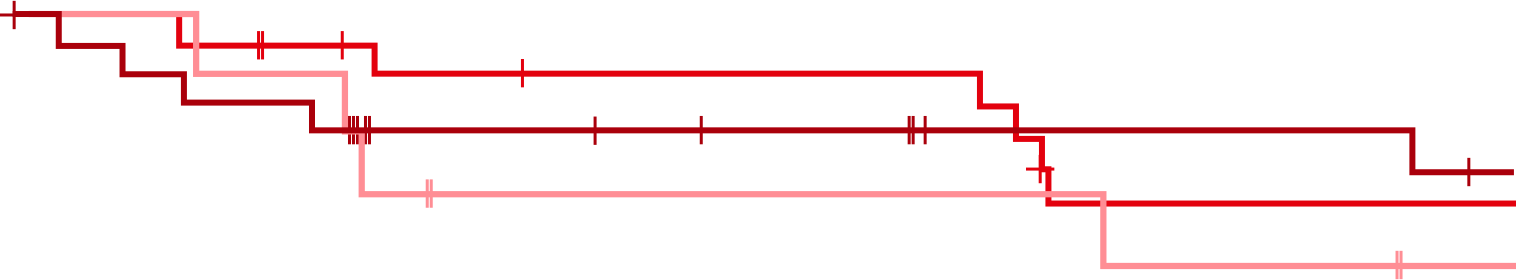 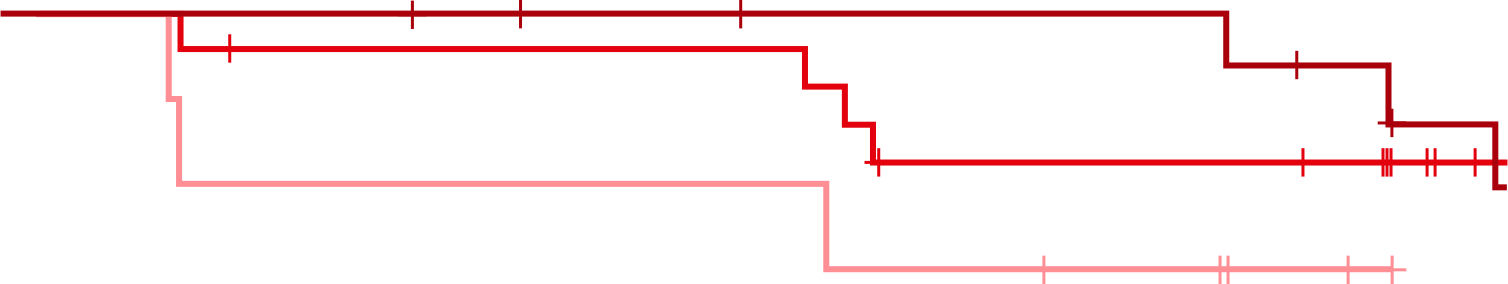 PFS probability, %
PFS probability, %
+  Censored
    MALT
    NMZL
    SMZL
+  Censored
    MALT
    NMZL
    SMZL
Months after first response
PFS rate at 24 months:
Overall	71%
MALT	77%
NMZL	73%
SMZL	64%
DoR rate at 24 months:
Overall	73%
MALT	75%
NMZL	78%
SMZL	NE
Data cutoff: 4 May 2022.
DoR, duration of response; MALT, mucosa associated lymphoid tissue; MZL, marginal zone lymphoma; NE, not evaluable; NMZL, nodal MZL; PFS, progression-free survival; SMZL, splenic MZL.
Opat et al, Abstract #234 presented at ASH 2022.
OS by MZL subtypes
OS rate at 24 months:
Overall	86%
MALT		92%
NMZL		80%
SMZL		92%
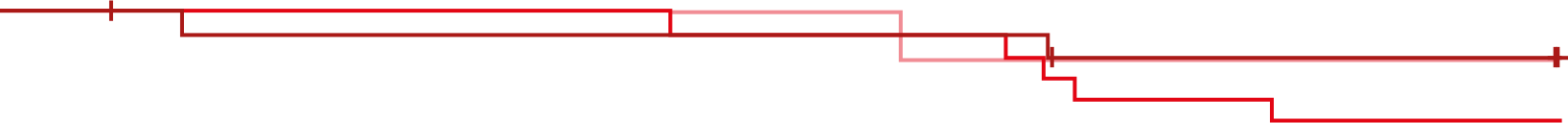 MALT
NMZL
+ Censored
SMZL
Data cutoff: 4 May 2022.
MALT, mucosa associated lymphoid tissue; MZL, marginal zone lymphoma; NMZL, nodal MZL; OS, overall survival; SMZL, splenic MZL.
Opat et al, Abstract #234 presented at ASH 2022.
TEAEs in all patients
Safety summary
Most common TEAEs
d
e
Data cutoff: 4 May 2022. aFive patients died owing to AEs: COVID-19 pneumonia (n=2); myocardial infarction in a patient with preexisting cardiovascular disease (n=1); acute myeloid leukemia in a patient with prior exposure to an alkylating agent (n=1); septic encephalopathy following radical cystectomy and ileal conduit in a patient with recurrent bladder cancer (in CR at the time of death; [n=1]). bMost common AEs leading to dose interruption: COVID-19 pneumonia (n=4), neutropenia (n=3), diarrhea (n=2), lower respiratory tract infection (n=2), pneumonia (n=2), pyrexia (n=2), syncope (n=2), and tonsillitis (n=2). cFive patients discontinued owing to AEs: COVID-19 pneumonia (n=2); pyrexia later attributed to disease progression (n=1); myocardial infarction (n=1); septic encephalopathy (n=1). dIncludes neutropenia and neutrophil count decreased. eIncludes thrombocytopenia and platelet count decreased.
AE, adverse event; CR, complete response; TEAE, treatment-emergent adverse event; URTI, upper respiratory tract infection. 
Opat et al, Abstract #234 presented at ASH 2022.
TEAEs of clinical interest
Data cutoff: 4 May 2022. aFatal infection: COVID-19 pneumonia (n=2). bGastrointestinal hemorrhage (day 862) in a patient who also received anticoagulant for pulmonary embolism; patient continued zanubrutinib with no recurrent bleeding episode. cTwo 2 patients had new-onset hypertension; none led to treatment reduction or discontinuation. dAtrial fibrillation in a patient with preexisting atrial fibrillation (21 days after end of treatment owing to disease progression). Patient with atrial flutter recovered spontaneously and continued zanubrutinib. eVentricular extrasystole in an 83-year-old patient with no known cardiac history, was non-serious, transient, resolved on the same day, and did not lead to treatment modification or discontinuation. fIncludes basal cell and squamous cell carcinoma and basal cell carcinoma (with history of skin cancer); papillary thyroid carcinoma; (with preexisting thyroid nodule); recurrent bladder cancer and prostate cancer (with history of bladder cancer); and acute myeloid leukemia (with prior chemotherapy with alkylating agent). gIncluding ventricular tachyarrhythmia (SMQ narrow), ventricular arrhythmias and cardiac arrest (High Level Term MedDRA v24.0). hIncluding hypertension (SMQ narrow). iPooled analyses of 10 clinical studies of zanubrutinib.1
1Tam et al. LL&M 2022. Abstract 1324736.
AE, adverse event; MedDRA, medical dictionary for regulatory activities; SMQ, standardized MedDRA query; TEAE, treatment-emergent adverse event.
Opat et al, Abstract #234 presented at ASH 2022.
Conclusions
At a median study follow-up of 28 months:
Zanubrutinib showed high response rates and durable disease control in R/R MZL 
ORR of 68% (by PET and/or CT) and 67% (by CT only) with a CR of ~25% by IRC 
Responses in all MZL subtypes 
At 24 months: PFS rate, 71%; DoR rate, 73%; OS rate, 86%
Zanubrutinib was generally well tolerated
Hypertension and atrial fibrillation/flutter were uncommon; comparable rate to zanubrutinib pooled safety analyses and lower than reported for ibrutinib
One (1.5%) patient had major gastrointestinal hemorrhage while receiving concomitant anticoagulant
No new safety signals observed
CR, complete response; CT, computerized tomography; DoR, duration of response; IRC, independent review committee; MZL, marginal zone lymphoma; ORR, overall response rate; OS, overall survival; PET, positron emission tomography; PFS, progression-free survival; R/R, relapsed/refractory.
Opat et al, Abstract #234 presented at ASH 2022.
Zanubrutinib in acalabrutinib-intolerant patients with B-cell malignancies
BGB-3111-215 study design
A Phase 2, multicenter, single-arm study of zanubrutinib in patients with previously treated B-cell lymphoma intolerant of prior treatment with ibrutinib and/or acalabrutinib
Eligible patients

Previously treated patients with
CLL/SLL, MCL, MZL, or WM
intolerant to prior BTK inhibitor
Primary objective 
To evaluate the safety of zanubrutinib in patients who were intolerant to acalabrutinib treatment as assessed by the recurrence and change in severity of their acalabrutinib intolerance AEs
Secondary objective 
To evaluate the efficacy of zanubrutinib by investigator‑assessed ORR, DCR, PFS, and patient‑reported outcomes
Cohort 1 

Intolerant to only ibrutinib 
N=57
Treatment until PD, unacceptable toxicity, treatment consent withdrawal, or study terminationa
Zanubrutinib 
160 mg BID 
or 
320 mg QD
Cohort 2

Intolerant to acalabrutinib
N=21
Key inclusion criteria for acalabrutinib intolerance leading to discontinuation: Grade ≥1 nonhematologic toxicity for >7 days, Grade ≥1 nonhematologic toxicity of any duration with >3 recurrent episodes, Grade ≥3 nonhematologic toxicity for any duration, Grade 3 neutropenia with infection or fever, Grade 4 hematologic toxicity that persists until BTKi therapy is discontinued due to toxicity, inability to use acid‑reducing agents or anticoagulants due to current BTKi use, resolution of Grade ≥2 BTKi toxicities to Grade ≤1 or baseline and resolution of Grade 1 BTKi, toxicities to Grade 0 or baseline before initiating zanubrutinib treatment
Key exclusion criteria: disease progression during prior BTKi treatment
aStudy is ongoing.
AE, adverse event; BID, twice a day; BTK, Bruton’s tyrosine kinase; BTKi, Bruton's tyrosine kinase inhibitor; CLL, chronic lymphocytic leukemia; DCR, disease control rate; MCL, mantle cell lymphoma; MZL, marginal zone lymphoma; ORR, overall response rate; PD, progressive disease; PFS, progression‑free survival; QD, once a day; SLL, small lymphocytic lymphoma; WM, Waldenström’s
macroglobulinemia.
Shadman et al, Abstract #1587 presented at ASH 2022.
Recurrence of acalabrutinib intolerance events on zanubrutinib
The 21 patients in cohort 2 reported 32 acalabrutinib intolerance events
Most (24 of 32 [75%]) acalabrutinib intolerance events did not recur on zanubrutinib at any Grade, and no acalabrutinib intolerance events recurred at a higher severity 
Fourteen (67%) of 21 patients did not experience any recurrence of their prior acalabrutinib intolerance events
Two (10%) of 21 patients discontinued zanubrutinib due to recurrence of their prior acalabrutinib intolerance events (myalgia and diarrhea)
Three (14%) of 21 patients experienced the same intolerance event (pain in extremity, diarrhea, and atrial fibrillation) on ibrutinib and acalabrutinib
Two did not have a recurrence of those on zanubrutinib 
One had a recurrence at a lower grade (diarrhea)
Shadman et al, Abstract #1587 presented at ASH 2022.
Most frequent adverse eventsa
The most common Grade ≥3 AE was neutrophil count decrease, which occurred in 2 (10%) patients
No atrial fibrillation, anemia, or thrombocytopenia/platelet count decrease occurred in any patient
aAny Grade events occurring in ≥2 patients or grade ≥3 events occurring in ≥1 patient. bSome patients had >1 Grade ≥3 event.
AE, adverse event.  
Shadman et al, Abstract #1587 presented at ASH 2022.
Summary of SAEs and AEs leading to dose modification
SAE, serious adverse event; AE, adverse event
Shadman et al, Abstract #1587 presented at ASH 2022.
BOR by investigator assessment
Among the 18 efficacy-evaluable patients on zanubrutinib, 17 (94%) achieved SD or better, and 11 (61%) achieved a PR or better
aIncludes PR or better in all patients, PR-L or better in CLL.
BOR, best overall response; CI, confidence interval; CLL, chronic lymphocytic leukemia; DCR, disease control rate; PD, progressive disease; PR, partial response; SD, stable disease, SLL, small lymphocytic lymphoma; VGPR, very good partial response. 
Shadman et al, Abstract #1587 presented at ASH 2022.
Conclusions
With a median zanubrutinib exposure of 7.6 months, longer than the reported cumulative acalabrutinib exposure before discontinuation (4.6 months), most (67%) patients did not experience any recurrence of their prior acalabrutinib intolerance events
Zanubrutinib provided clinically meaningful benefit to 17 (94%) of 18 efficacy‑evaluable patients who were previously intolerant to acalabrutinib
These outcomes suggest that patients who are intolerant to acalabrutinib can attain clinical benefit by switching to zanubrutinib
Shadman et al, Abstract #1587 presented at ASH 2022.
Zanubrutinib in BTK inhibitor–intolerant patients with R/RB-cell malignancies
Genomic characterization of patients in a Phase 2 study
BGB-3111-215 study design
Biomarker analysis in an ongoing, Phase 2 study of zanubrutinib monotherapy in BTK inhibitor-intolerant patients with R/R B-cell malignancies
Cohort 1 
Intolerant to only ibrutinib 
n=56
Eligible patients
CLL/SLL, WM, MCL, or MZL patients who were intolerant to ibrutinib and/or acalabrutinib
Biomarker analysis using the 106-gene NGS panel PrediceneHEMETM
Genomic DNA isolated from peripheral blood samples collected at baseline and at and/or after progression
Zanubrutinib 
160 mg BID 
or 
320 mg QD
Cohort 2
Intolerant to acalabrutinib or acalabrutinib and ibrutinib
n=15
Objectives
Profile the genetic alterations of patients who are intolerant to ibrutinib or acalabrutinib
Explore the association between gene mutations and response to zanubrutinib in patients who are intolerant to other BTK inhibitors
BID, twice a day; CLL, chronic lymphocytic leukemia; MCL, mantle cell lymphoma; MZL, marginal zone lymphoma; NGS, next-generation sequencing; QD, once daily; SLL, small lymphocytic lymphoma; WM, Waldenström’s macroglobulinemia.
Xu et al, Abstract #4176 presented at ASH 2022.
Baseline mutational landscape in 71 NGS-evaluable patientsa
0
23
5‘UTR
Missense mutation
Frameshift ins
Frameshift del
Del
In-frame ins
Amp
Nonsense mutation
Multi-hit
Splice site
Complex event
Disease indication   Cohort
SLL
CLL
1
WM
MCL
2
MZL
Disease indication
Cohort
aResults shown include only genes affecting at least 3 patients.
Amp, amplification; CLL, chronic lymphocytic leukemia; Del, deletion; Ins, insertion; MCL, mantle cell lymphoma; MZL, marginal zone lymphoma; NGS, next-generation sequencing; SLL, small lymphocytic lymphoma; UTR, untranslated region; WM, Waldenström’s macroglobulinemia.
Xu et al, Abstract #4176 presented at ASH 2022.
Response according to frequent baseline genetic alterations
Baseline genetic alterations in cell cycle/DNA damage and epigenetic modifier pathways are associated with inferior response
*
*
*
*
*
*
PD, progressive disease.
Xu et al, Abstract #4176 presented at ASH 2022.
PFS according to frequent baseline genetic alterations
1.00
1.00
1.00
1.00
1.00
1.00
1.00
0.75
0.75
0.75
0.75
0.75
0.75
0.75
0.50
0.50
0.50
0.50
0.50
0.50
0.50
P=0.23
P=0.0017
P=0.001
P=0.0089
P=0.011
P<0.0001
P=0.0091
0.25
0.25
0.25
0.25
0.25
0.25
0.25
TP53 WT
SF3B1 WT
ATM WT
RB1 WT
IRF2BP2 WT
CDKN2A WT
SETD2 WT
TP53 Mut
SF3B1 Mut
ATM Mut
RB1 Mut
IRF2BP2 Mut
CDKN2A Mut
SETD2 Mut
0.00
0.00
0.00
0.00
0.00
0.00
0.00
PFS probability
Baseline genetic alterations in cell cycle/DNA damage and epigenetic modifier pathways are associated with inferior PFS
Time, months
Mut, mutant; PFS, progression-free survival; WT, wild type.
Xu et al, Abstract #4176 presented at ASH 2022.
BTK and PLCG2 mutational status of PD patients
aInitial sample collected on study day 141. bInitial sample collected on study day 87. cMCL patient with CCND1-IGH fusion at both baseline and relapse, which was reported to contribute to ibrutinib resistance in MCL.
BTK, Bruton's tyrosine kinase; CLL, chronic lymphocytic leukemia; del, deletion; MCL, mantle cell lymphoma; PD, progressive disease; SLL, small lymphocytic lymphoma; VAF, variant allele frequency.
Xu et al, Abstract #4176 presented at ASH 2022.
Conclusions
This exploratory analysis suggests that cell cycle, DNA damage, and NOTCH1 pathway genes were frequently mutated in patients with B-cell malignancies who were intolerant to ibrutinib and/or acalabrutinib
Patients who progressed on zanubrutinib were more likely to have BTK mutations that convey resistance to BTK inhibitors or other mutations associated with poor prognosis
BTK, Bruton's tyrosine kinase.
Xu et al, Abstract #4176 presented at ASH 2022.
Zandelisib in combination with zanubrutinib in patients with R/R FL or MCL
Safety and efficacy data
Zandelisib + zanubrutinib in R/R FL and MCL study design
Open-label, multi-arm study evaluating zandelisib alone or in combination with rituximab or zanubrutinib in patients with R/R B-cell lymphomas
Key eligibility criteria 
≥18 years 
FL Grade I-IIIA or MCL
≥1 prior therapy 
Adequate organ function
No cytopenias unless due to disease
ANC ≥1.0x109/L
Platelet count >75,000/mm3
Hemoglobin ≥9.0 g/dL
No prior PI3Ki or BTKi
Zandelisib intermittent dosing on RP2D 60 mg QD
60 mg QD
D1-7
No dosing D8-28
60 mg QD
D1-7
No dosing D8-28
+ zanubrutinib 80 mg BID (half of approved dose)
Primary objective: safety and tolerability 
Efficacy endpoints: investigator-assessed ORR (per Lugano criteria), DoR and PFS
Disease assessments after cycles 2 and 6, then every 6 cycles thereafter 
Treatment continued until disease progression or intolerance
ANC, absolute neutrophil count; BID, twice daily; BTKi, Bruton’s tyrosine kinase inhibitor; DoR, duration of response; FL, follicular lymphoma; MCL, mantle cell lymphoma; ORR, overall response rate; PFS, progression-free survival; PI3Ki, phosphoinositide 3-kinase inhibitors; QD, once daily; RP2D, recommended Phase 2 dose. 
Soumerai et al, Abstract #78 presented at ASH 2022.
Efficacy – follicular lymphoma
ORR
Maximum change in SPD from baseline
Patient status
Time on study drugs
Complete response
Partial response
Tumor reduction observed in 29 of 30 FL patients (97%) with post-baseline disease assessment
Stable disease
Progressive disease
Data cutoff: 17 Oct 2022. n=30 efficacy evaluable FL patients.
CR, complete response; FL, follicular lymphoma; ORR, overall response rate; PR, partial response; SPD, sum of the product of diameters.
Soumerai et al, Abstract #78 presented at ASH 2022.
DoR and PFS: follicular lymphoma
DoR
PFS
1.0
1.0
0.9
0.9
0.8
0.8
0.7
0.7
0.6
0.6
0.5
0.5
0.4
0.4
0.3
0.3
0.2
0.2
Estimated mDoR=20.6 months [95% CI: 9.6-NE]
Estimated mPFS=22.4 months [95% CI: 11.4-NE]
0.1
0.1
0.0
0.0
Median follow-up: 9.2 months [95% CI: 4.0-15.0]
Median follow-up: 11.1 months [95% CI: 10.9-16.6]
Data cutoff: 17 Oct 2022
DoR, duration of response; FL, follicular lymphoma; mDOR, median duration of response; mPFS, median progression-free survival; NE, not estimable; PFS, progression-free survival. 
Soumerai et al, Abstract #78 presented at ASH 2022.
Efficacy – mantle cell lymphoma
ORR
Maximum change in SPD from baseline
Patient status
Time on study drugs
Complete response
Partial response
Tumor reduction observed in 17 of 18 MCL patients (94%) with post-baseline disease assessment
Stable disease
Progressive disease
Data cutoff: 17 Oct 2022. n=18 efficacy evaluable MCL patients.
CR, complete response; MCL, mantle cell lymphoma; ORR, overall response rate; PR, partial response; SPD, sum of the product of diameters.
Soumerai et al, Abstract #78 presented at ASH 2022.
DoR and PFS: mantle cell lymphoma
DoR
PFS
1.0
1.0
0.9
0.9
0.8
0.8
0.7
0.7
0.6
0.6
0.5
0.5
0.4
0.4
0.3
0.3
0.2
0.2
Estimated mDoR=NE [95% CI: 2.3-NE]
Estimated mPFS=10.1 months [95% CI: 3.3-NE]
0.1
0.1
0.0
0.0
Median follow-up: 9.4 months [95% CI: 3.7-14.5]
Median follow-up: 11.1 months [95% CI: 2.4-14.9]
Data cutoff: 17 Oct 2022. 
DoR, duration of response; MCL, mantle cell lymphoma; mDOR, median duration of response; mPFS, median progression-free survival; NE, not estimable; PFS, progression-free survival. 
Soumerai et al, Abstract #78 presented at ASH 2022.
Treatment-emergent adverse events
TEAEs in ≥15% of all patients (N=50)
Median follow-up time
13.5 months (range, 1.8-32.4) for FL
7.4 months (range, 1.9-20.9) for MCL
2 patients (4%) discontinued treatment due to treatment-related TEAEs
Neutrophil count decreased (n=1)
DRESS syndrome (n=1)
1 fatal Grade 5 TEAE due to COVID-19-related complications in 68-yo unvaccinated MCL patient who had one prior therapy (NORDIC)
Gr 3: 2%
Gr 3: 8%; Gr 4: 12%
Gr 3: 4%; Gr 4: 2%
Gr 3: 6%
Gr 3: 6%
Gr 3: 8%
Gr 3: 2%
Gr 3: 2%
Gr 3: 2%
Gr 3: 2%
Gr 3: 4%
Data cutoff: 17 Oct 2022.
ALT, alanine aminotransferase; AST, aspartate aminotransferase; DRESS, drug rash with eosinophilia and systematic symptoms; FL, follicular lymphoma; MCL, mantle cell lymphoma; TEAE, treatment-emergent adverse events. 
Soumerai et al, Abstract #78 presented at ASH 2022.
Adverse events of special interest
Data cutoff: 17 Oct  2022. 
AESI, adverse events of special interest; ALT, alanine aminotransferase; AST, aspartate aminotransferase.  
Soumerai et al, Abstract #78 presented at ASH 2022.
Conclusions
Zandelisib 60 mg on ID from cycle 1 plus zanubrutinib 80 mg BID was well tolerated without increase in the rate or severity of class-related AEs
Low rate (4%) of treatment discontinuations due to treatment-related adverse events
High ORR: 87% for FL (23% CR) and 72% for MCL (28% CR)
Encouraging durable responses both in FL and MCL
These results support further evaluation of this combination strategy in FL and MCL and other B-cell malignancies
AE, adverse event; BID, twice daily; CR, complete response; FL, follicular lymphoma; ID, intermittent dosing; MCL, mantle cell lymphoma; ORR, overall response rate. 
Soumerai et al, Abstract #78 presented at ASH 2022.
BGB-11417 in combination with azacitidine in patients with AML
Preliminary safety and efficacy data
BGB-11417-103 study design
A Phase 1b/2 dose finding and expansion study of BGB-11417 in combination with azacitidine in patients with AML (TN unfit or R/R) and with MDS
Eligibility criteria
Aged ≥18 years
AML (non-APL)
TN unfit for intensive chemotherapy
R/R with no prior Bcl-2 inhibitor or azacytidine exposure
ECOG PS 0-2
Not receiving warfarin; moderate or strong CYP3A4 inhibitor or inducer within 5 half-lives
BGB-11417 (10 days or 28 days in 28-day cycle with 4-day ramp up in cycle 1 starting at 1/8 of the target dosea)
+
Azacitidine (75 mg/m2 for 7 days SC or IV)
Part 1
Dose escalation
Part 2
Safety expansion
Part 3
Efficacy expansion
RP2D
Primary objectives
Safety and tolerability
RP2D of BGB-11417 in AML when combined with azacitidine (parts 1 and 2)
Efficacy (CR+CRh rate; part 3)
Secondary objective
Pharmacokinetics of BGB-11417
aPatients were hospitalized during the ramp-up period for TLS monitoring. Safety monitoring committee reviews available patient safety and preliminary efficacy data to determine dose escalation in part 1, dose expansion to part 2, and the final RP2D to start part 3.
AML, acute myeloid leukemia; APL, acute promyelocytic leukemia; BCL2, B-cell lymphoma 2; CR, complete response; CRh, complete response with partial hematologic recovery; CYP3A4, cytochrome P450 3A4; ECOG PS, Eastern Cooperative Oncology Group performance status; IV, intravenous; MDS, myelodysplastic syndrome; RP2D, recommended Phase 2 dose; R/R, relapsed/refractory; SC, subcutaneous; TLS, tumor lysis syndrome; TN, treatment naïve.
Shortt et al, Abstract #1443 presented at ASH 2022.
Summary of complete responses
CR+CRh was achieved in 65% of TN and 50% of R/R patients
Most CR+CRh in TN AML (15 of 20) was achieved by the end of cycle 1
The 80 mg x 10 d cohort (n=17) had the longest treatment duration with a median of 7 cycles
CR+CRh was seen in 73% and 67% of TN and R/R patients, respectively
CR was seen in 73% and 50% of TN and R/R patients, respectively
Data cutoff: 5 September 2022. aCRh was defined by Bloomfield et al.1 
1Bloomfield CD, et al. Blood Rev 2018;32(5):416-425
AML, acute myeloid leukemia; CR, complete response; CRh, CR with partial hematologic recovery; CRi, CR with incomplete hematologic recovery; mo, months; R/R, relapsed/refractory; TN, treatment naïve.  
Shortt et al, Abstract #1443 presented at ASH 2022.
Best overall response
A
B
40 mg x 10 d
80 mg x 10 d
160 mg x 10 d
160 mg x 28 d
All patients
R/Rn=7
R/Rn=6
R/Rn=5
3 (1-14)
3 (1-11)
7 (1-14)
3 (1-10)
2 (1-4)
R/Rn=26
TNn=11
TNn=9
R/Rn=8
TNn=31
TNn=8
TNn=3
CR+CRh rate, %:
Median no.
of cycles (range):
Data cutoff: 5 September 2022. Patients with best overall response of Not Done or Not Evaluable are not shown in the bar graph.
CR, complete response; CRh, CR with partial hematologic recovery; CRi, CR with incomplete hematologic recovery; MLFS, morphological leukemia-free state; PD, progressive disease; R/R, relapsed/refractory; SD, stable disease; TN, treatment naïve. 
Shortt et al, Abstract #1443 presented at ASH 2022.
Best change from baseline in bone marrow blasts
40 mg x 10 days (n=15)
100
R/R
R/R
80 mg x 10 days (n=16)
85
70
160 mg x 10 days (n=12)
TN
55
R/R
160 mg x 28 days (n=5)
40
CR or CRh
*
25
10
*
*
*
*
*
*
*
*
*
*
*
*
*
*
*
*
*
*
*
*
*
*
*
*
*
*
*
*
*
*
*
*
Best change in bone marrow blast, %
-5
-20
-35
TN
-50
R/R
R/R
-65
R/R
R/R
-80
R/R
R/R
-95
R/R
TN
TN
R/R
R/R
R/R
TN
R/R
TN
TN
TN
TN
TN
R/R
TN
TN
R/R
R/R
TN
R/R
TN
R/R
TN
TN
R/R
TN
TN
TN
TN
TN
R/R
R/R
TN
TN
TN
-110
R/R
TN
Data cutoff: 5 September 2022.
CR, complete response; CRh, CR with partial hematologic recovery; R/R, relapsed/refractory; SD, stable disease; TN, treatment naïve. 
Shortt et al, Abstract #1443 presented at ASH 2022.
TEAEs
Safety summary
Most common TEAEs 
(≥20% for all Grades or ≥10% for Grade ≥3)
a
b
The most common TEAEs were neutropenia, thrombocytopenia and anemia, and the most common non-hematologic TEAEs were nausea and constipation (majority were Grade 1/2)
Data cutoff: 5 September 2022. aNeutropenia includes neutropenia and decreased neutrophil count. bThrombocytopenia includes thrombocytopenia and decreased platelet count.
TEAE, treatment-emergent adverse event.
Shortt et al, Abstract #1443 presented at ASH 2022.
DLTs and TLS
DLT observation window
Nonhematologic DLT
Hematologic DLT
DLTs (grade 4 neutropenia and thrombocytopenia lasting beyond day 42) occurred in 2 patients in the 80 mg x 10 days cohort. No new DLTs were observed with higher doses
No clinical TLS was observed. Laboratory TLS occurred in a patient treated with 160 mg x 10 days. This patient had pre-existing history of chronic kidney disease. He was managed successfully as an outpatient and fully recovered after 4 days
D0/1
D28
D42
Summary of DLTs
Data cutoff: 5 September 2022. aBased on DLT evaluable set, which includes patients who completed the DLT observation window and received ≥80% of the intended cumulative dose in cycle 1. 
DLT, dose-limiting toxicity; TLS, tumor lysis syndrome.
Shortt et al, Abstract #1443 presented at ASH 2022.
Conclusions
BGB-11417 (40, 80, 160 mg) plus azacitidine was generally well tolerated in patients with AML 
DLTs (Grade 4 neutropenia/ thrombocytopenia) occurred in 2 patients, which died not meet the safety stopping criteria 
Neutropenia (65%) was the most common Grade ≥3 TEAE, manageable with dose modifications and supportive care 
No dose-dependent toxicities were observed 
Maximum tolerated dose was not reached 
The combination was effective in both TN and R/R settings at the four dose levels tested 
CR/CRh was achieved in 65% TN and 50% R/R patients 
Efficacy analysis of molecular subgroups, safety expansion, and evaluation of higher doses of BGB-11417 are ongoing; inclusion of patients with AML who failed who failed hypomethylating agents is also planned
AML, acute myeloid leukemia; CR, complete response; CRh, CR with partial hematologic recovery; DLT, dose-limiting toxicity; R/R, relapsed/refractory; TEAE, treatment-emergent adverse event; TN, treatment naïve. 
Shortt et al, Abstract #1443 presented at ASH 2022.
VIALE-A
Venetoclax plus azacitidine for patients with untreated acute myeloid leukemia ineligible for intensive chemotherapy
VIALE-A study design
Eligibility
Treatment
Key endpoints
Key inclusion criteria 
Previously untreated AML
Age ≥75 years or 18-74 years with comorbidities ineligible for standard induction regimens
ECOG PS of 0-2 for patients ≥75 years or 0-3 for patients ≥18-74 years

Key exclusion criteria
Prior receipt of HMA, Ven or chemotherapy for MDS
Favorable risk cytogenetics per NCCN 2016
AML secondary to MPN, CML
Acute promyelocytic leukemia
Active CNS involvement
Primary endpoints 

Overall survival (OS)a

Secondary endpoints 

CR+CRi ratea, CR rate 
OS, CR+CRi in mol. subgroups
MRD negativity remission rate
Venetoclax 
400 mg PO, daily, days 1-28
+ Azacitidine 
75 mg/m2 SC/IV days 1-7
N=433
R
2:1
Placebo 
daily, days 1-28
+ Azacitidine 
75 mg/m2 SC/IV days 1-7
Randomization stratification factors: age (<75 vs ≥75 years); cytogenic risk (intermediate, poor); region
Cycle 1 ramp-up: day 1: 100 mg, day 2: 200 mg, day 3–28: 400 mg
Cycle 2: day 1-28: 400 mg
Venetoclax dosing ramp-up
aFor US and US reference countries, OS is the single endpoint and CR+CRi rate is one of the ranked secondary endpoints; CR+CRi rate is co-primary endpoint for EU and EU reference countries.
AML, acute myeloid leukemia; CML, chronic myelogenous leukemia; CNS, central nervous system; CR, complete remission; CRi, CR with incomplete count recovery; ECOG PS, Eastern Cooperative Oncology Group performance score; HMA, hypomethylating agent; IV, intravenous; MDS, myelodysplastic syndrome; mol., molecular; MPN, myeloproliferative neoplasms; MRD, minimal residual disease; NCCN, National Comprehensive Cancer Network; OS, overall survival; PO, by mouth; SC, subcutaneous; Ven, venetoclax. 
Pratz et al, Abstract #219 presented at ASH 2022.
Overall survival
Patients treated with Ven + Aza continue to show OS benefit over those on Pbo + Aza
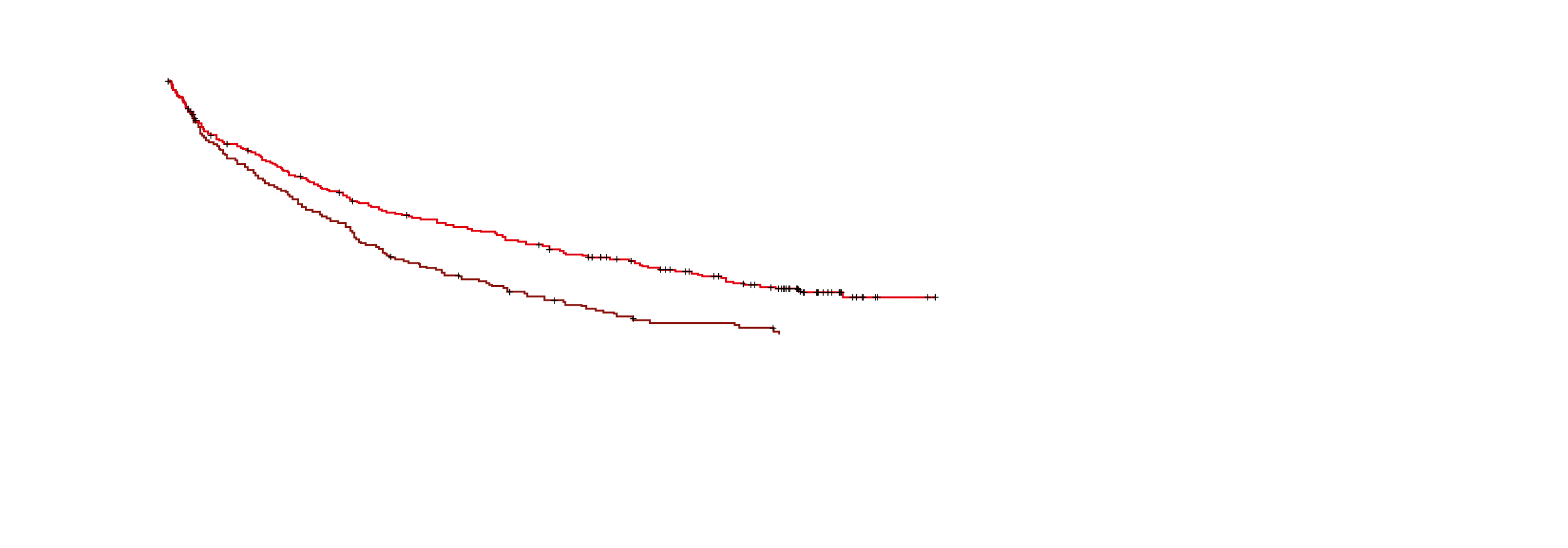 1.0
0.8
0.6
0.4
Hazard ratio: 0.58 (95% CI, 0.465–0.723), P<0.001
HR reduction: 0.66 (95% CI, 0.52–0.85) at 75% OS analysis
0.2
0.0
Data cutoff: 01 December 2021. The distributions were estimated for each treatment arm using Kaplan-Meier methodology and compared using the log-rank test stratified by age (18-<75, ≥75 years) and cytogenetic risk (intermediate risk, poor risk); The hazard ratio between treatment arms were estimated using the Cox proportional hazards model with the same stratification factors used in the log-rank test.Aza, azacitidine; CI, confidence interval; HR, hazard ratio; OS, overall survival; Pbo, placebo; Ven, venetoclax.
Pratz et al, Abstract #219 presented at ASH 2022.
OS in patients with IDH1/2 mutations and by MRD
OS in patients with IDH1/2 mutations
OS by MRD
1.0
0.8
0.6
0.4
0.2
0.0
1.0
0.8
0.6
0.4
0.2
0.0
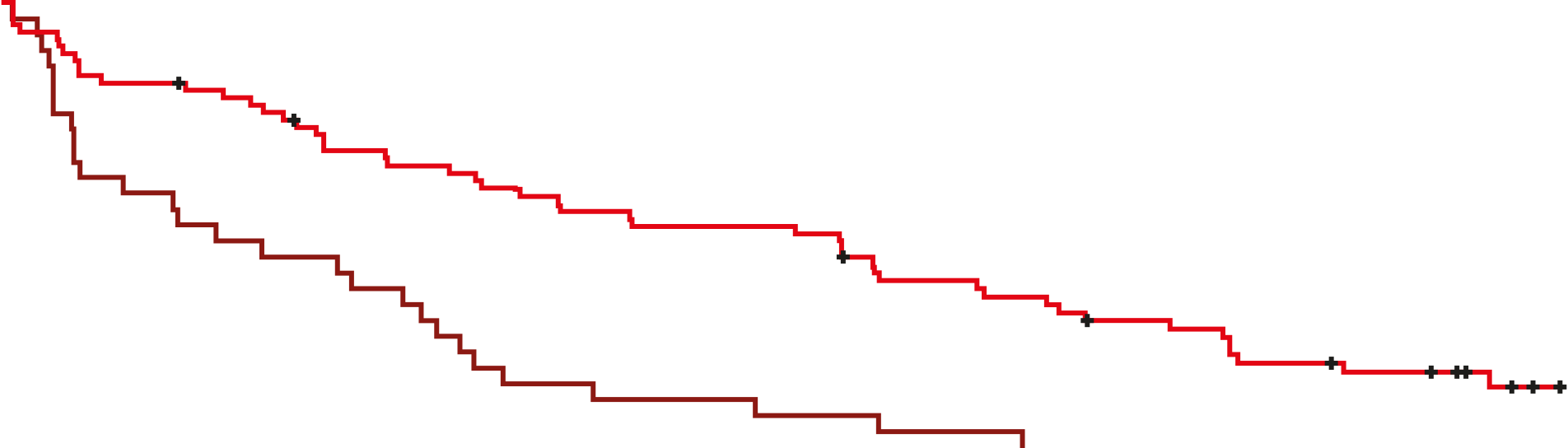 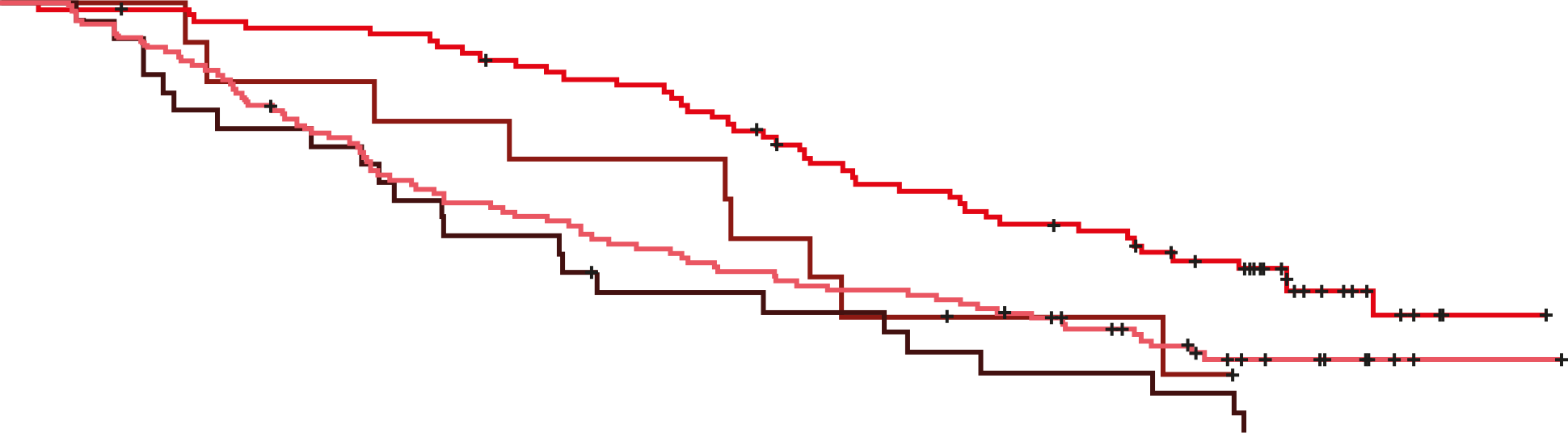 HR: 0.314 (95% Cl, 0.189-0.522), P<0.001
Probability of overall survival
Probability of no event
Months
Data cutoff: 01 December 2021. Unstratified log-rank test and hazard ratio was estimated using unstratified Cox model; IDH1/2 data are by CDX method.
Aza, azacitidine; CI, confidence interval; HR, hazard ratio; MRD, minimal residual disease; OS, overall survival; Pbo, placebo; Ven, venetoclax.
Pratz et al, Abstract #219 presented at ASH 2022.
CR+CRi
Duration of CR+CRi at median follow-up of 20.5 months1
Duration of CR+CRi at median follow-up of 43.2 months
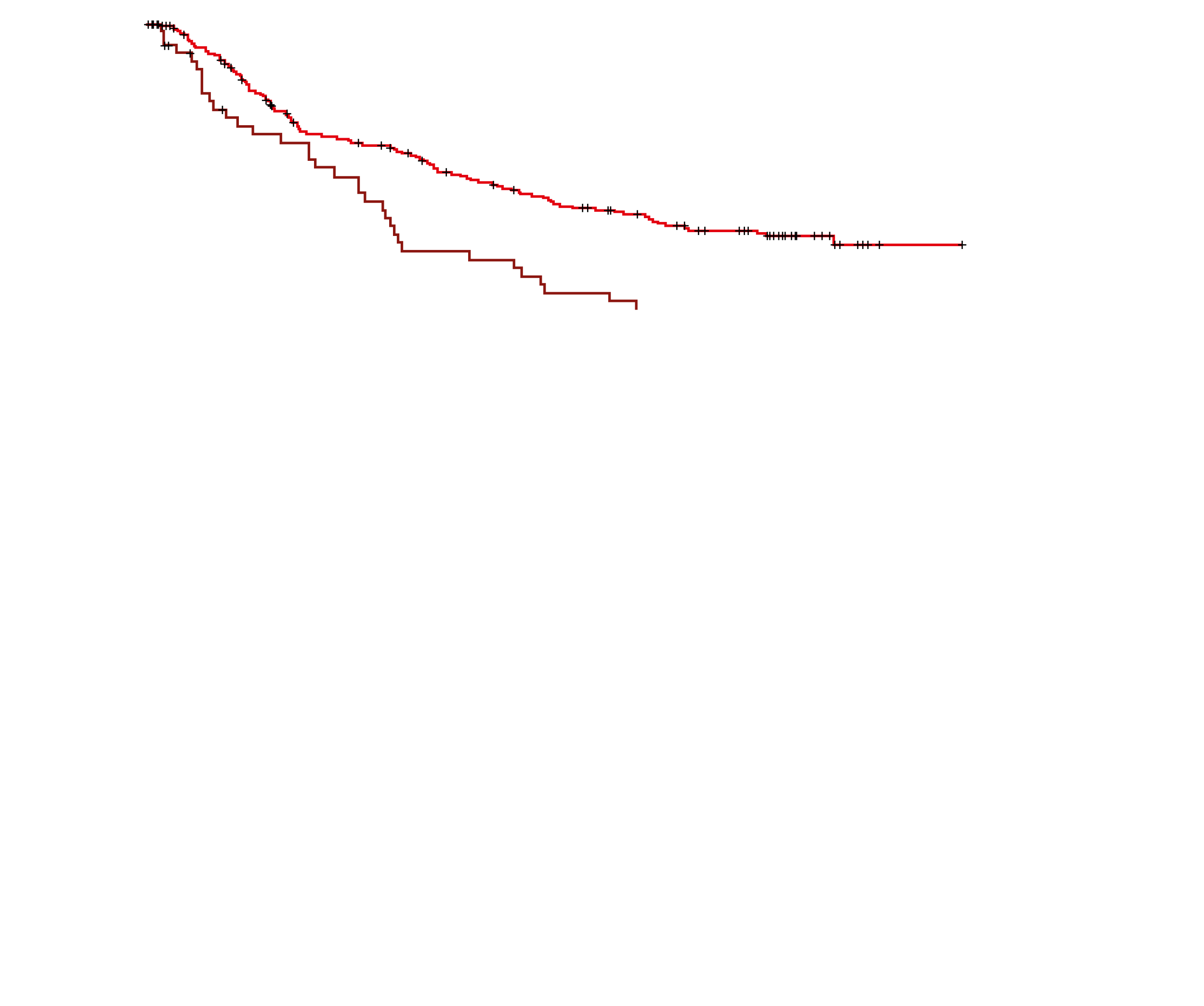 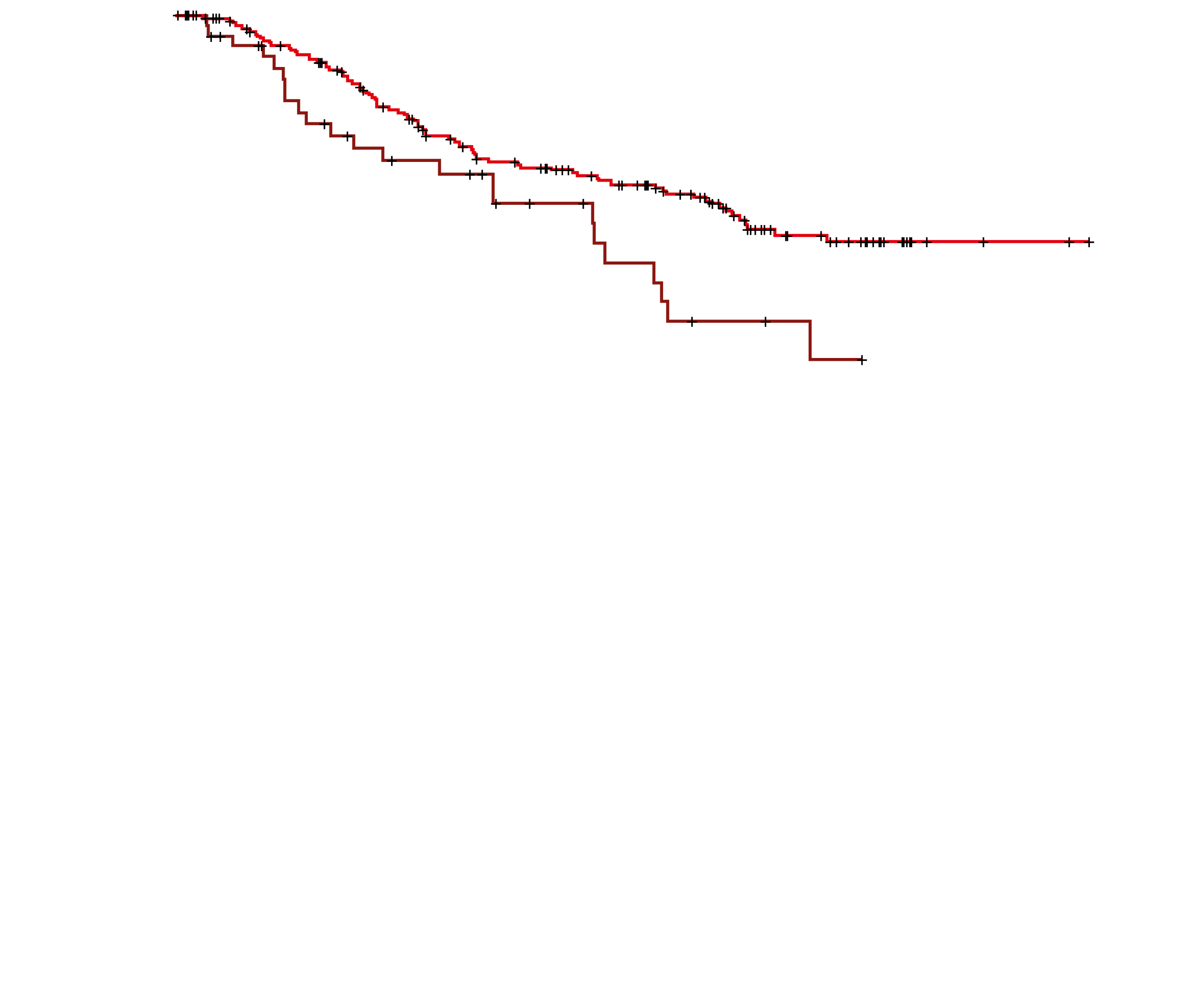 1.0
1.0
0.8
0.8
0.6
0.6
0.4
0.4
0.2
0.2
0.0
0.0
1DiNardo et. al. NEJM, 2020; The distributions were estimated for each treatment arm using Kaplan-Meier methodology; 75% OS interim analysis data cutoff: 04 Jan 2020; 100% final overall survival data cutoff: 01 Dec 2021.
Aza, azacitidine; CI, confidence interval; CR, complete remission; CRi, CR with incomplete count recovery; DoR, duration of response; NE, non-evaluable; OS, overall survival; Pbo, placebo; Ven, venetoclax.
Pratz et al, Abstract #219 presented at ASH 2022.
CR
Duration of CR at median follow-up of 20.5 months1
Duration of CR at median follow-up of 43.2 months
1.0
1.0
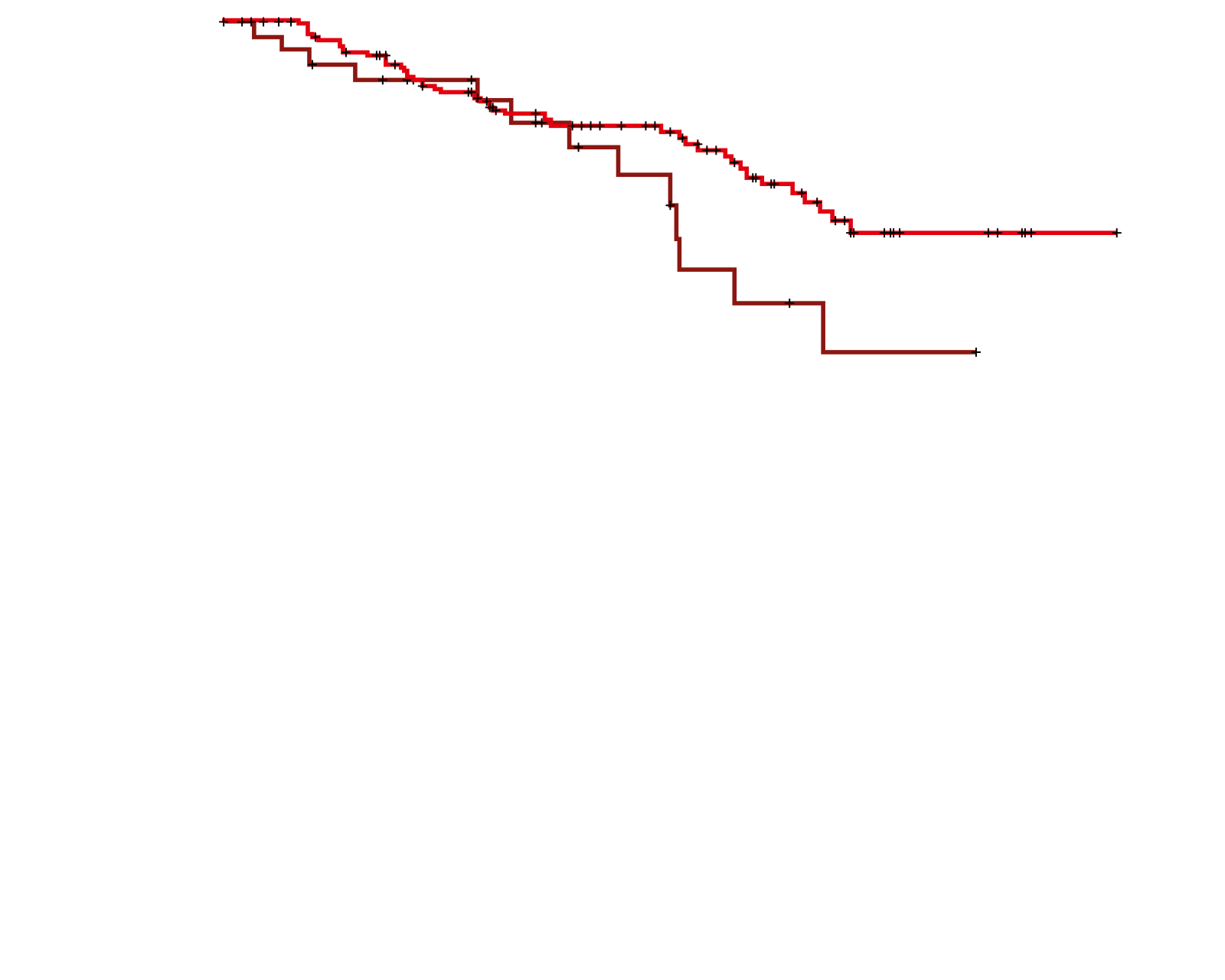 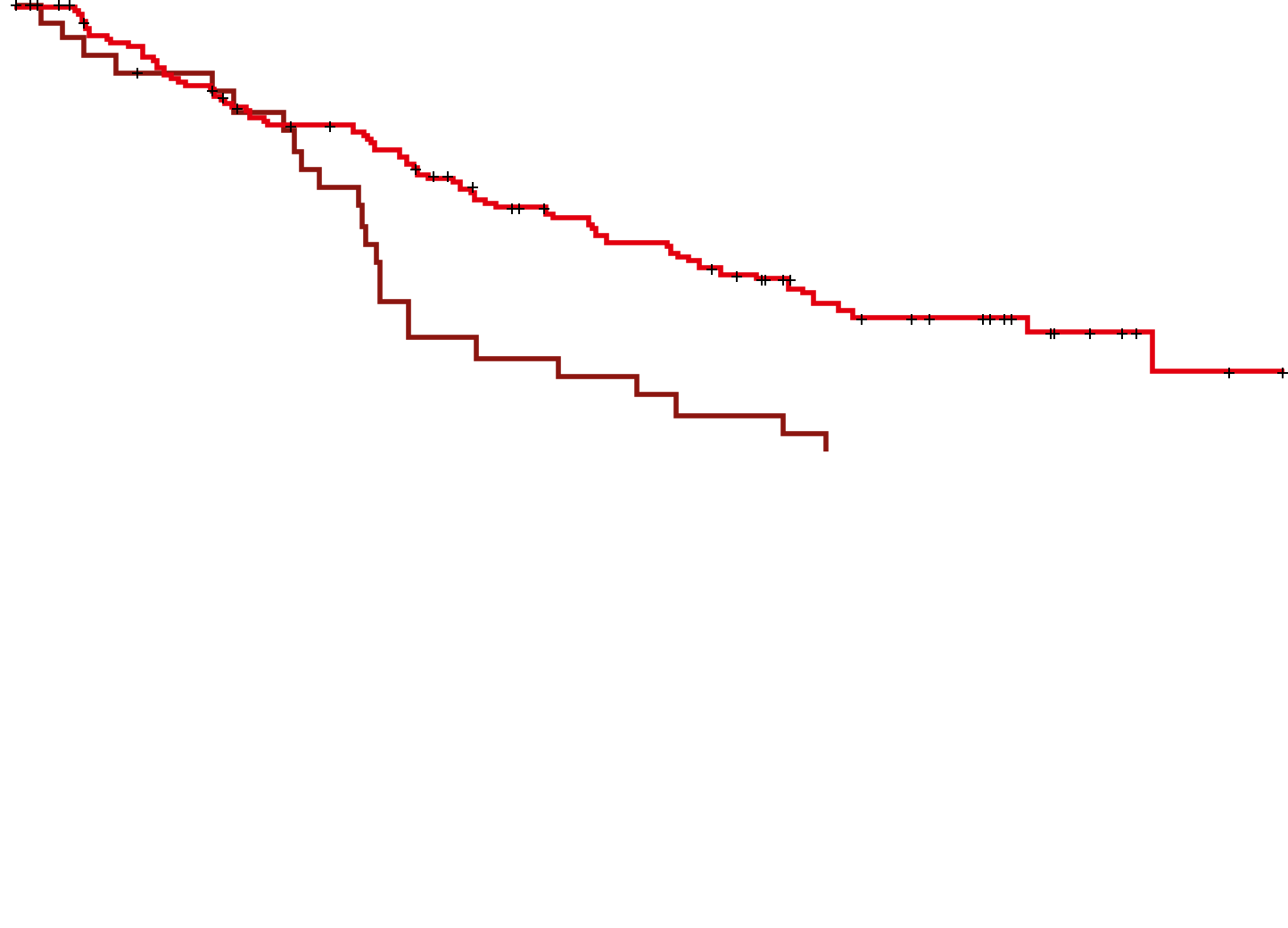 0.8
0.8
0.6
0.6
0.4
0.4
0.2
0.2
0.0
0.0
1DiNardo et. al. NEJM, 2020; The distributions were estimated for each treatment arm using Kaplan-Meier methodology; 75% OS interim analysis data cutoff: 04 Jan 2020; 100% final overall survival data cutoff: 01 Dec 2021.
Aza, azacitidine; CR, complete remission; DoR, duration of response; NE, non-evaluable; OS, overall survival; Pbo, placebo; Ven, venetoclax
Pratz et al, Abstract #219 presented at ASH 2022.
Summary of SAEs and AEs leading to dose modification
Data cutoff: 01 December 2021. aDelay between treatment cycles to allow count recovery. b4 deaths among 6 patients who had not received the study drug are not included in the safety analysis.
AE, adverse event; Aza, azacytidine; Pbo, placebo; SAE, serious adverse events; Ven, venetoclax. 
Pratz et al, Abstract #219 presented at ASH 2022.
Treatment-emergent adverse events
Common AEs, %
Gastrointestinal AEsa, %
0
10
20
30
40
50
60
70
80
90
100
0
2
4
6
8
10
12
14
16
18
Any adverse events
GI disorders
Thrombocytopenia
Diarrhea
Neutropenia
Vomiting
Febrile neutropenia
Nausea
Pneumonia
Overall rates of AEs were similar between the two arms 
Higher rates of hematologic events were reported in the Ven + Aza arm
With longer follow-up on treatment, Grade ≥3 TEAEs reported in ≥10% are slightly higher than at 75% OS analysis
Anemia
Ven + Aza 100% OS
Ven + Aza 75% OS
Pbo + Aza 100% OS
Pbo + Aza 75% OS
Leukopenia
Hypokalemia
Data cutoff: 01 December 2021. aGastrointestinal AEs reported are in <10% patients.
AE, adverse event; Aza, azacytidine; GI, gastrointestinal; OS, overall survival; Pbo, placebo; TEAE, treatment-emergent adverse event; Ven, venetoclax. 
Pratz et al, Abstract #219 presented at ASH 2022.
Conclusions
The VIALE-A study demonstrates favorable benefit risk of Ven + Aza in newly diagnosed AML patients who are ineligible to receive intensive chemotherapy 
The 100% OS analysis shows that the OS benefit from Ven + Aza continues to be observed
No new safety signals are found for Ven + Aza or Aza monotherapy from the previous analysis 
Duration of CR, CR+CRi, and OS in some subgroups are longer at the 100% OS analysis than at the 75% OS analysis
Aza, azacytidine; CR, complete remission; CRi, CR with incomplete count recovery; OS, overall survival; Ven, venetoclax. 
Pratz et al, Abstract #219 presented at ASH 2022.